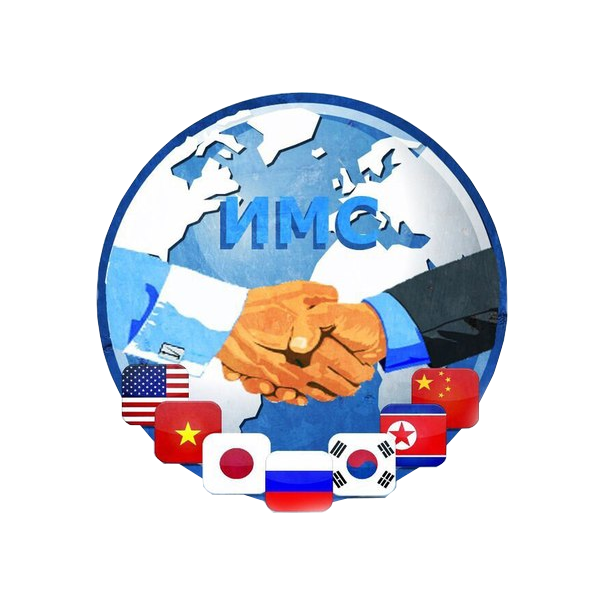 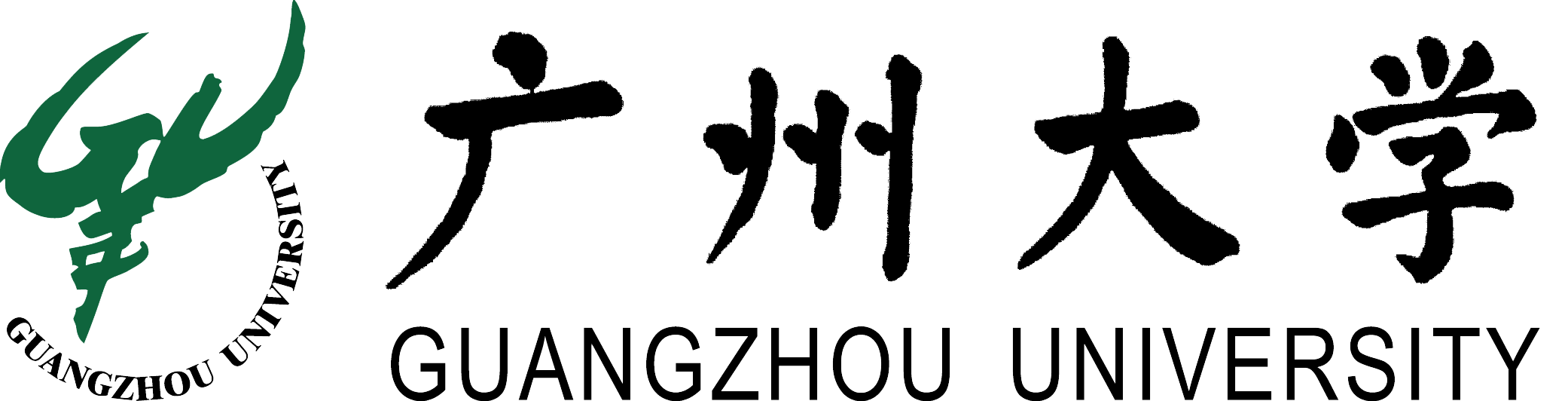 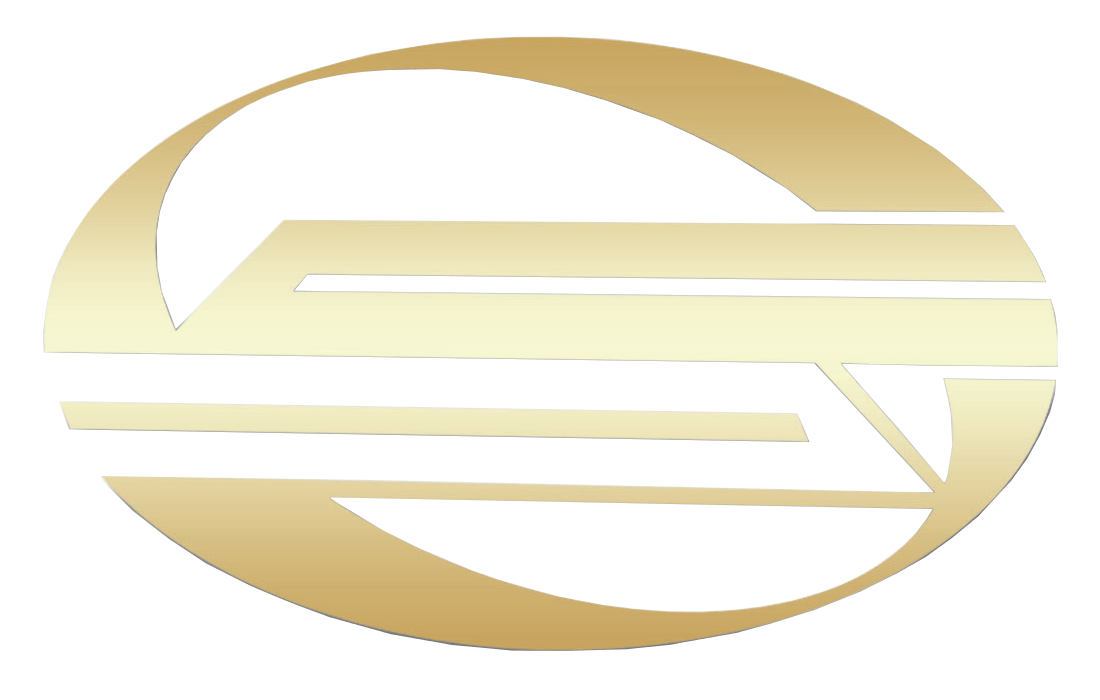 Университеты-партнёры
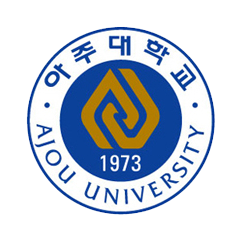 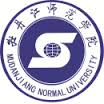 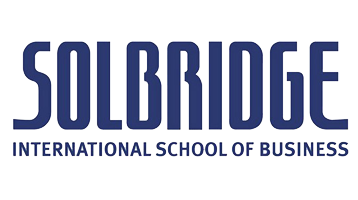 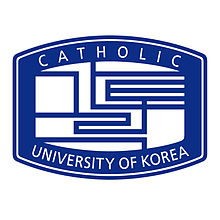 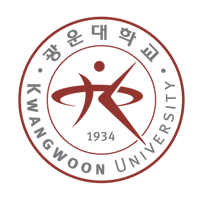 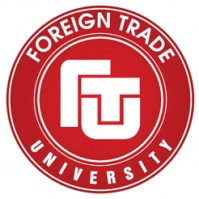 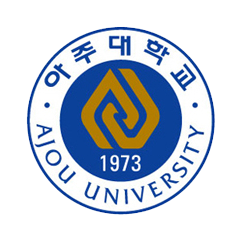 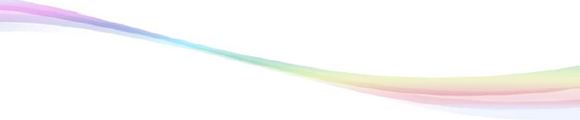 AJOU UNIVERSITY아주 대학교
Университет Аджу
www.ajou.ac.kr/en/
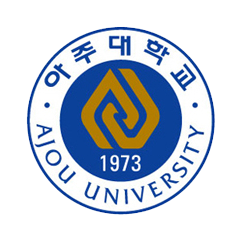 AJOU UNIV.
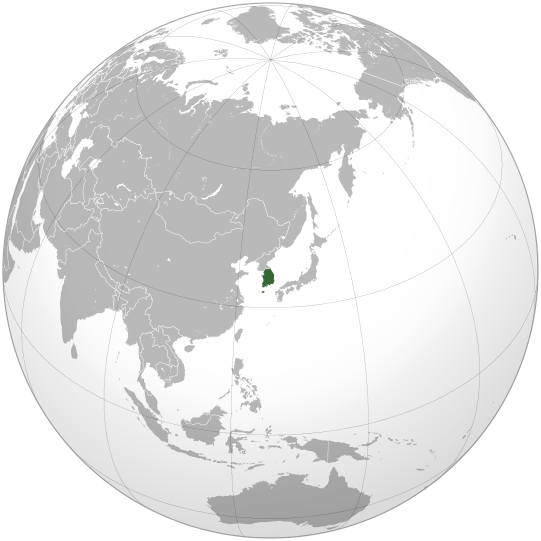 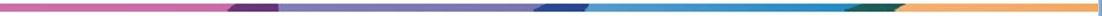 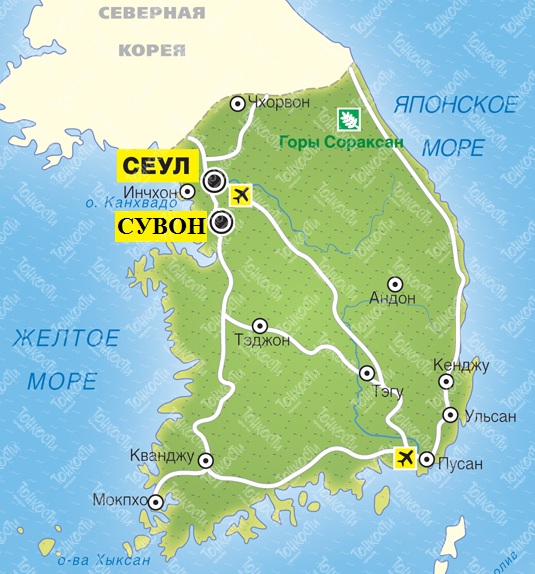 г. Сувон 
(20 км от г.Сеул),
Республика Корея

San 5, Woncheon-dong, Yeongtong-gu, Suwon, Gyeonggi-do 443-749, Korea
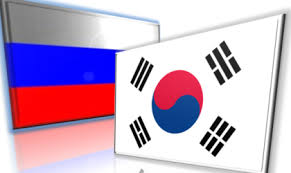 Рейтинг университета
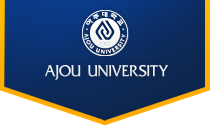 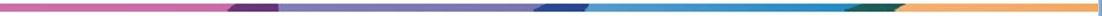 Аджу входит в «ТОП 100» университетов Азии
Университет занимает 13 место в Ю.Корее  согласно изданию JoongAng Ilbo
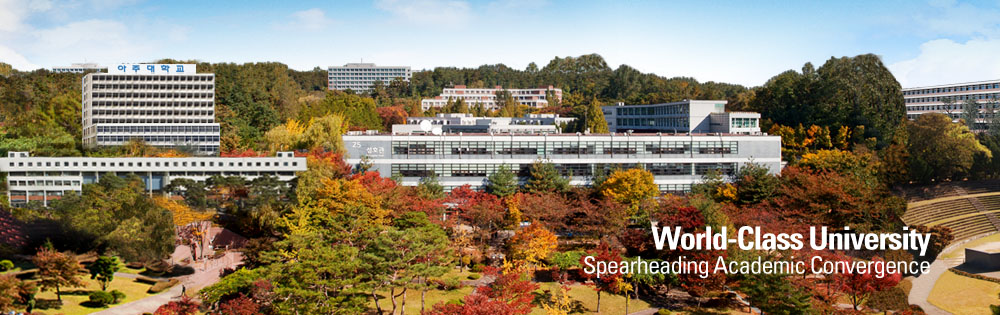 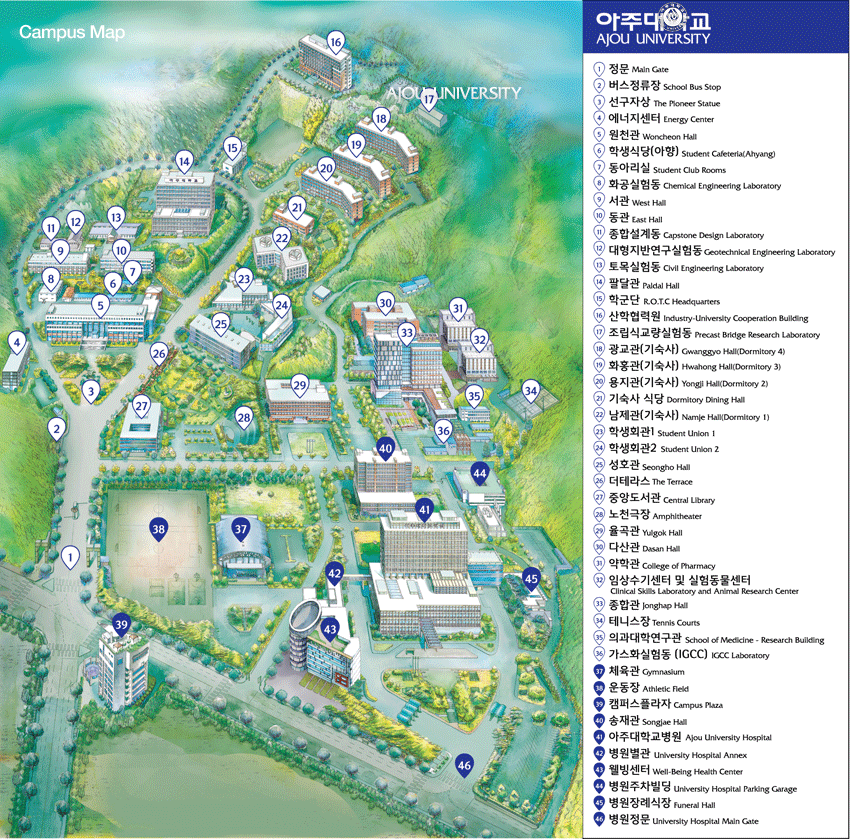 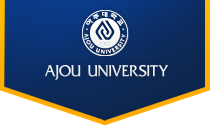 46 строений, из них: 13 – учебные корпуса; 4 -общежития;  3 – спорт.сооружения;  6 – больничные корпуса
Территория кампуса
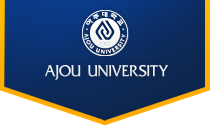 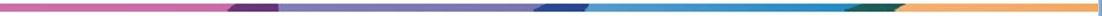 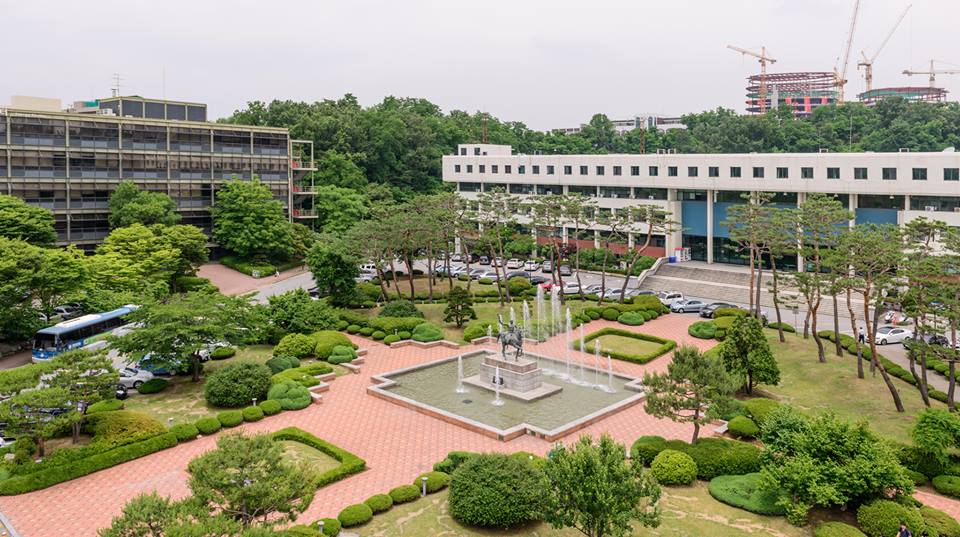 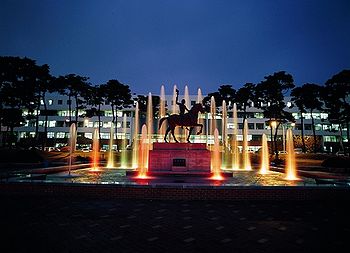 Центральная площадь университета
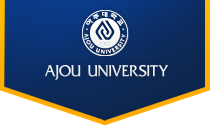 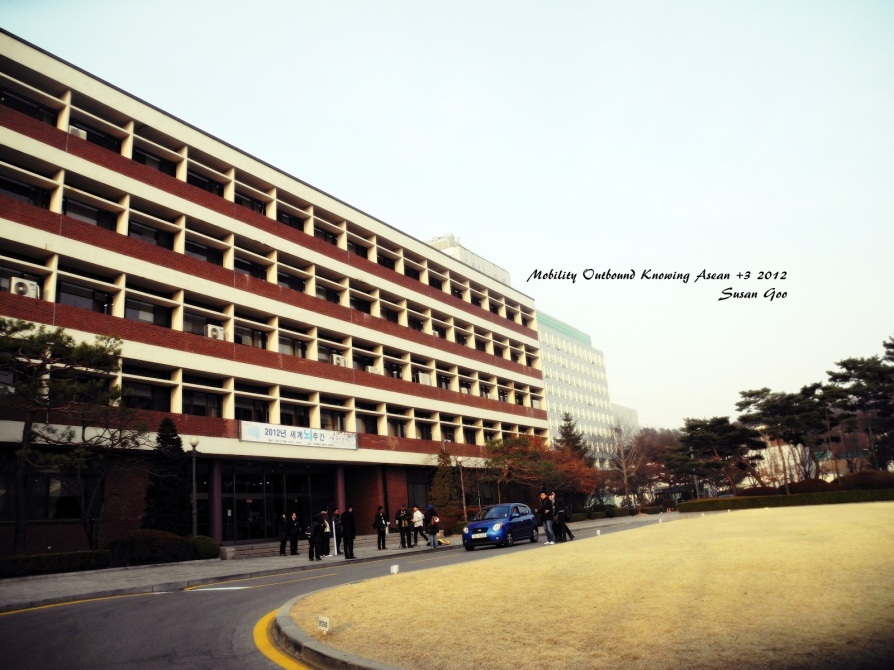 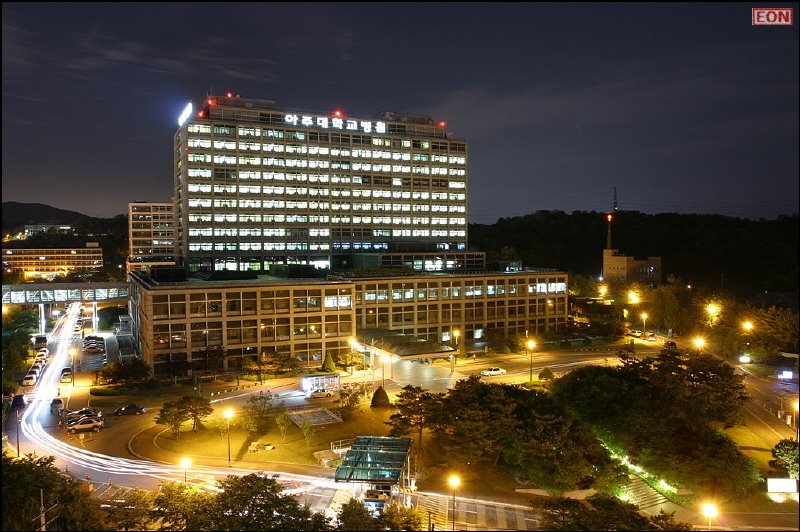 Корпус медицинского колледжа
Корпус бизнес колледжа
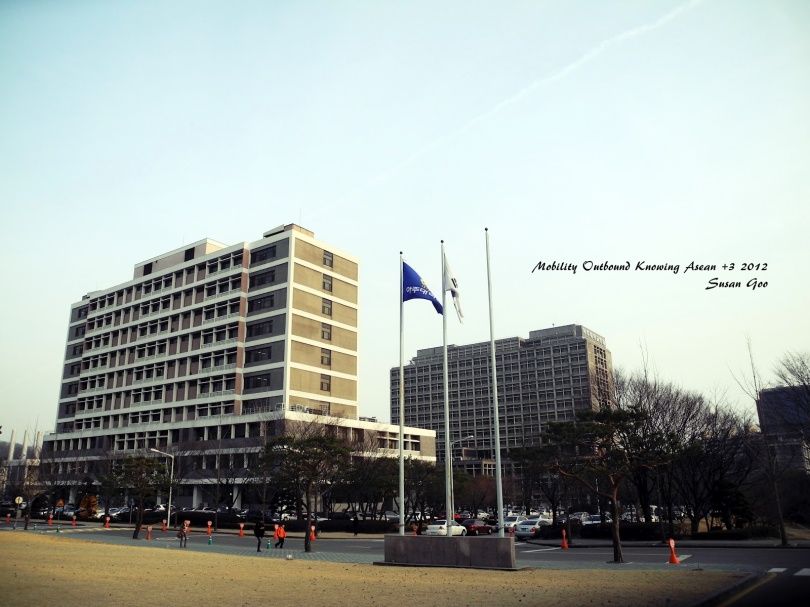 Юридический корпус
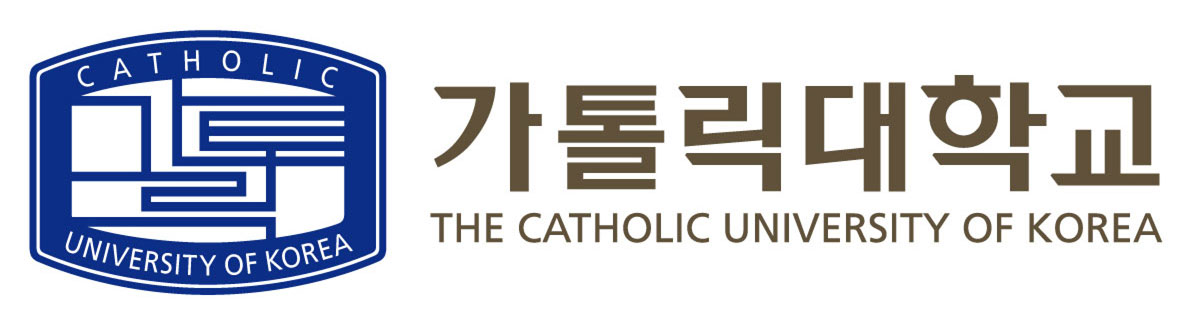 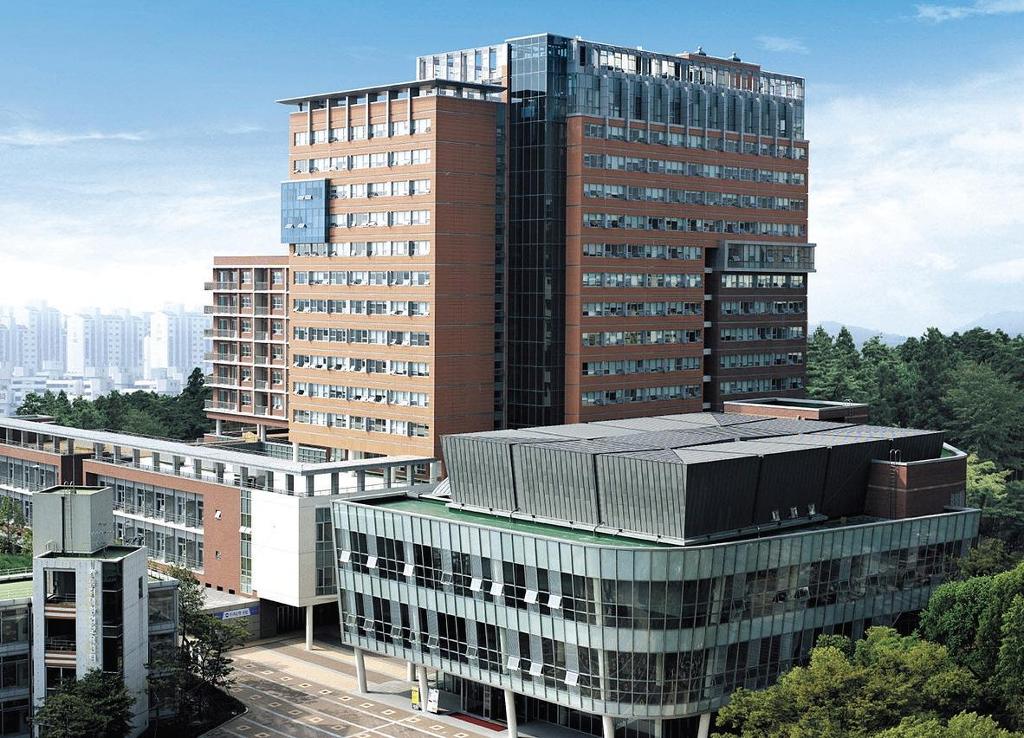 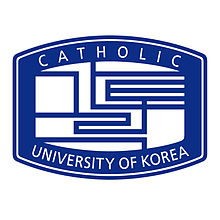 Catholic University
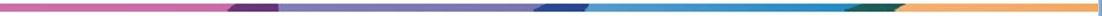 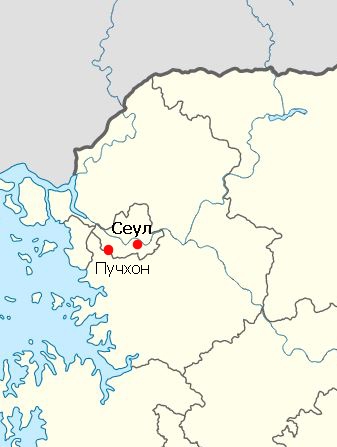 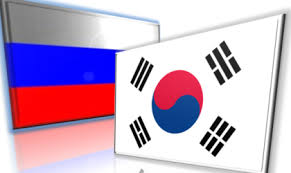 г. Пучхон 
(23 км от г.Сеул)
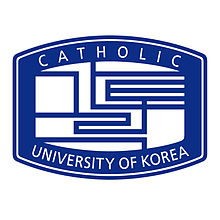 Университеты-партнеры:
Католический университет сотрудничает с 96 университетами в 15 странах Мира
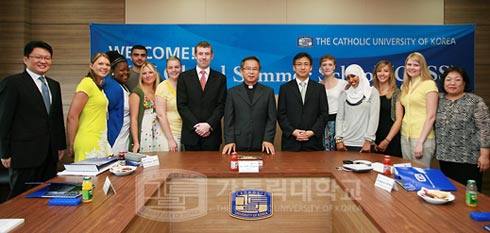 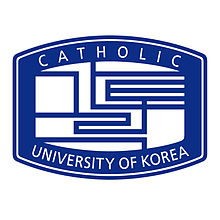 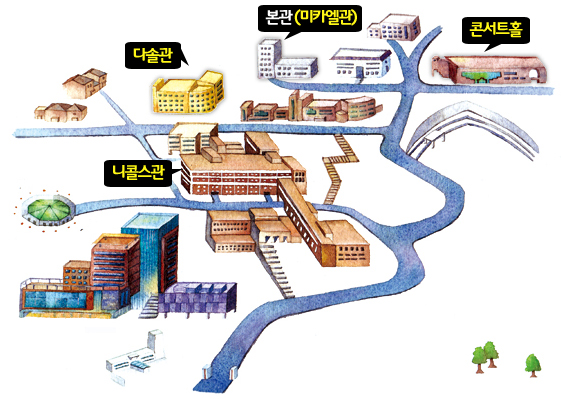 Территория кампуса
Кампус
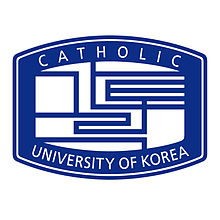 Кампус Католического  Университета состоит из 14 строений:
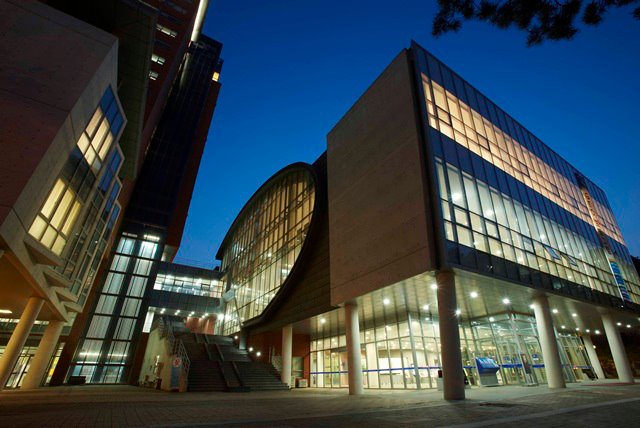 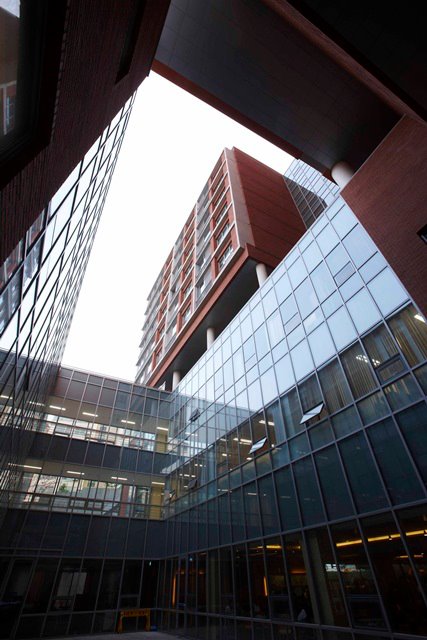 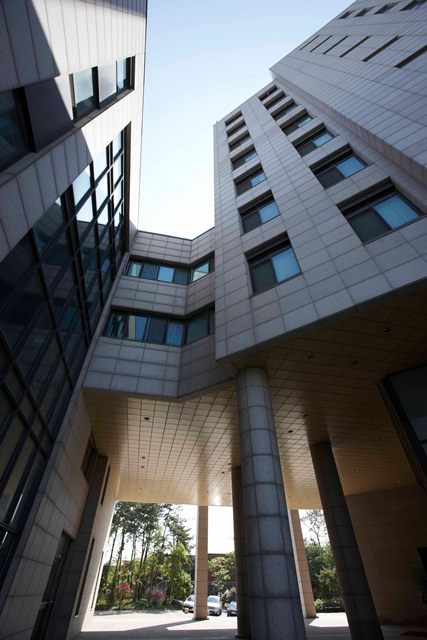 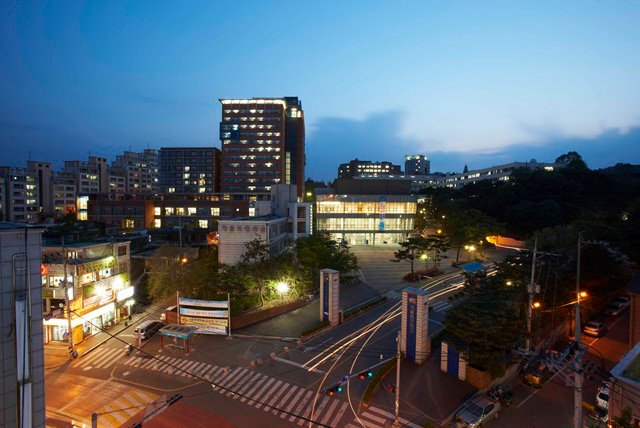 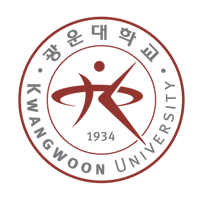 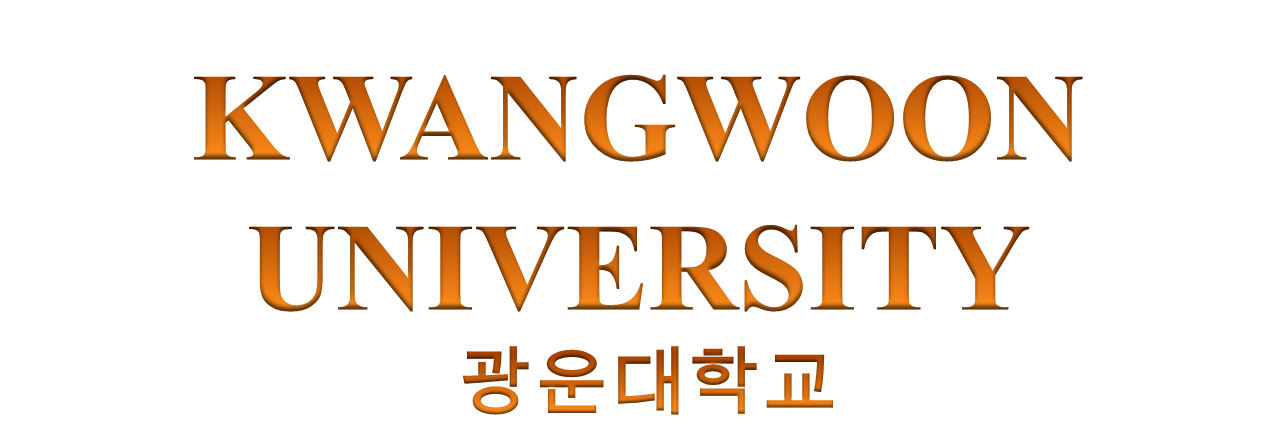 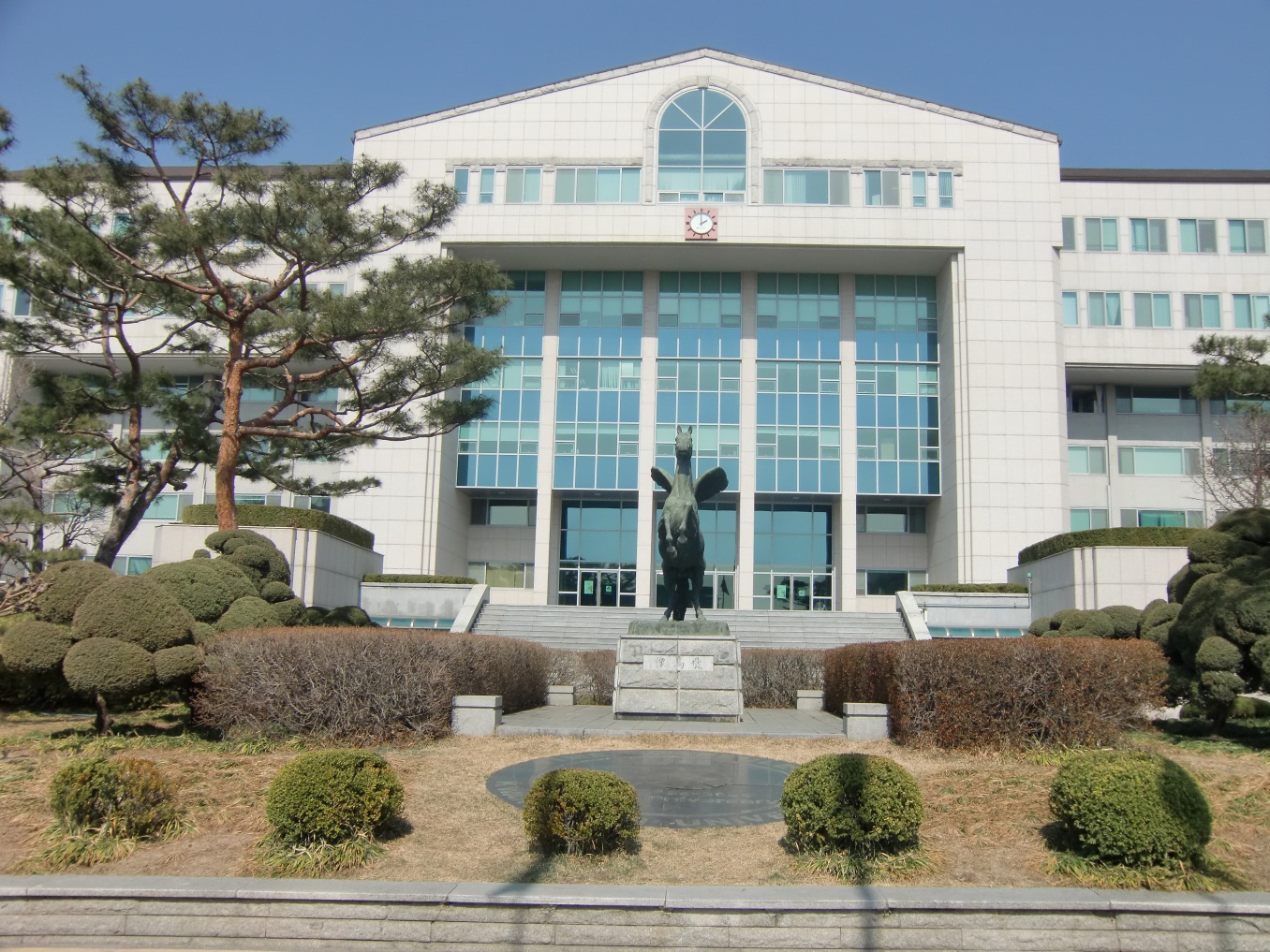 KWANGWOON UNIVERSITY
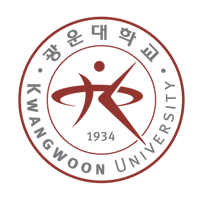 Расположен в г. Сеул, Республика Корея
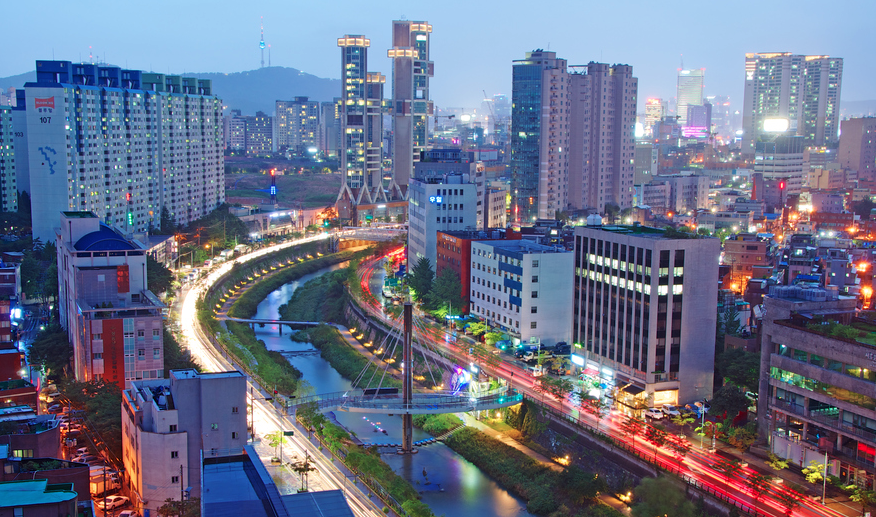 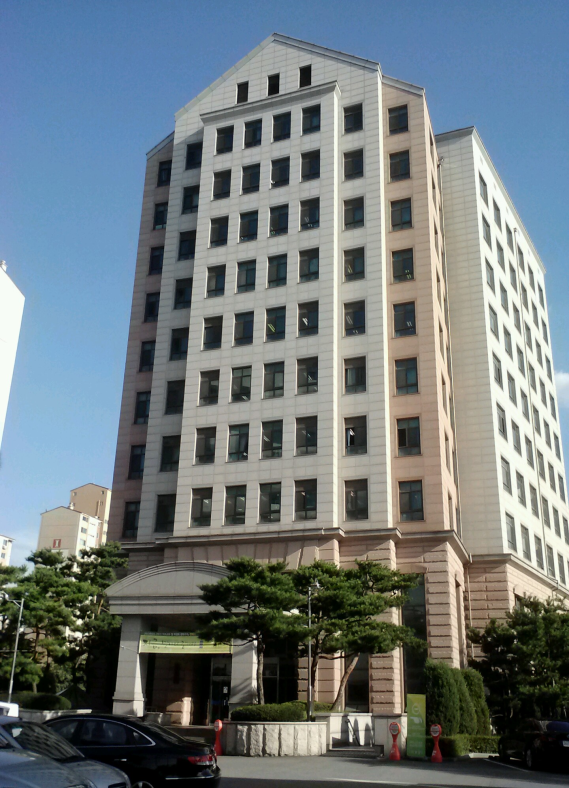 Университет был основан в 1934 году. Более 80 лет он является ведущим среди университетов Кореи, занимающихся информационными технологиями.
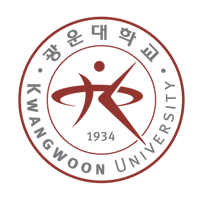 Занимает 2-е место в Р. Корея по количеству научных публикаций по всему Миру (2010-2012г.)
 В 2011 году университет занял 28 место среди лучших университетов страны.
Входит в «ТОП10» университетов Р.Корея в 2013 году по версии редакции Dong-A Ilbo
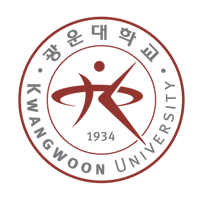 Из 9000 студентов обучающихся в Квангвуне, более чем 5000 выпускников известны по всему миру
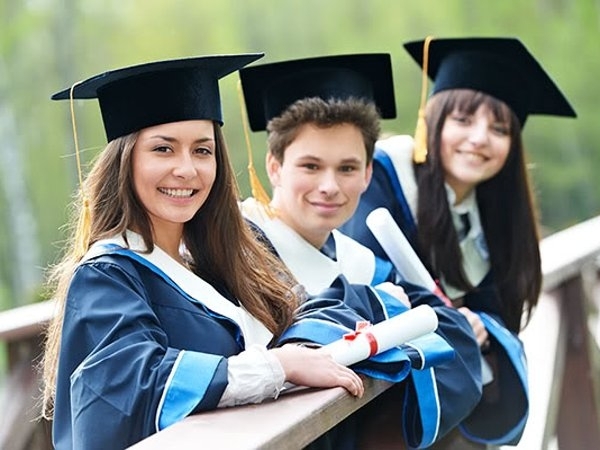 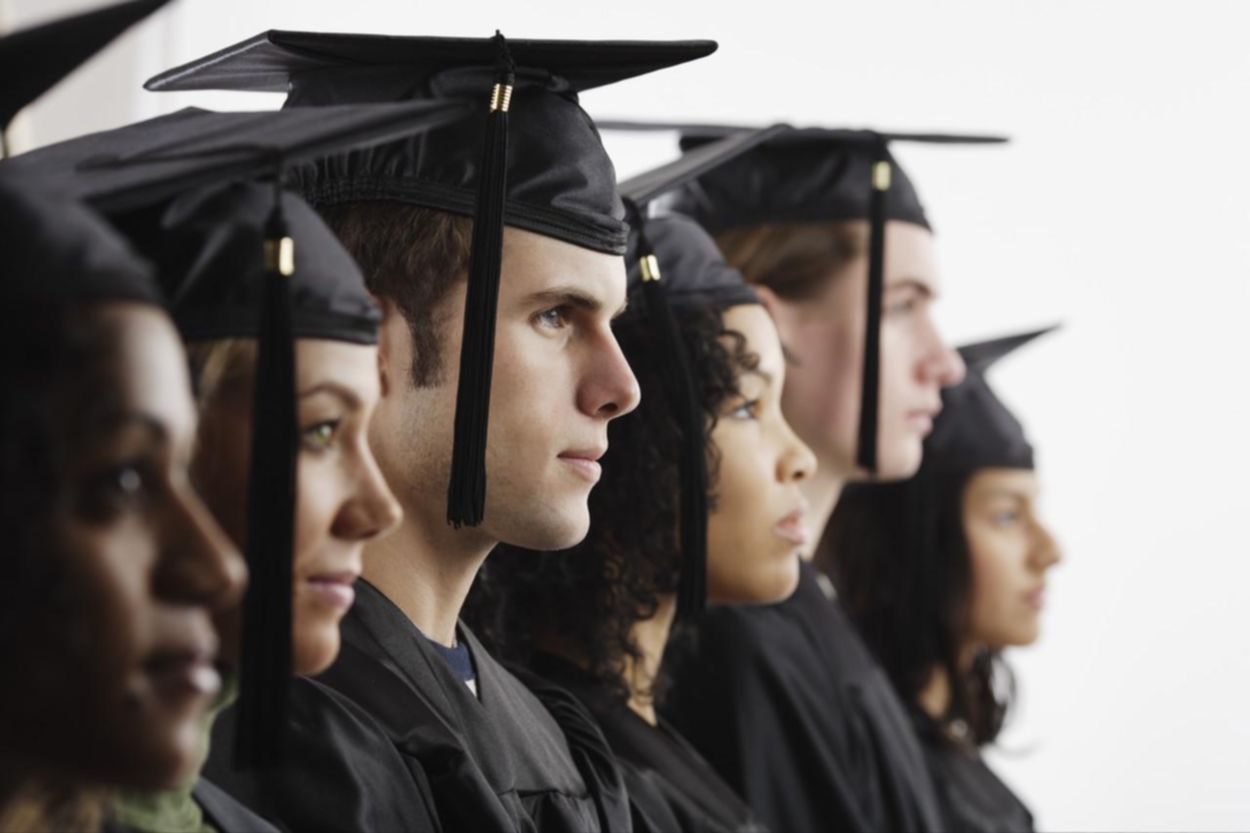 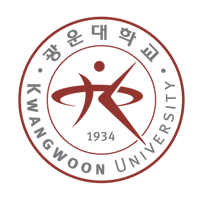 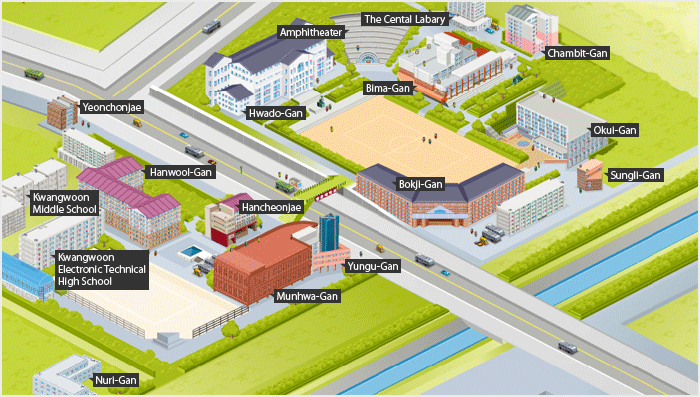 Кампус университета состоит из 15 строений:
5 учебных корпуса, 
Библиотека, 
Спортивный комплекс
Кафетерия и др.
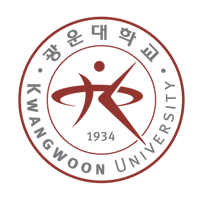 Общежития расположены на территории университета.
Дорога от International House I занимает 7 минут. 
Дорога от International House II занимает 10 минут.
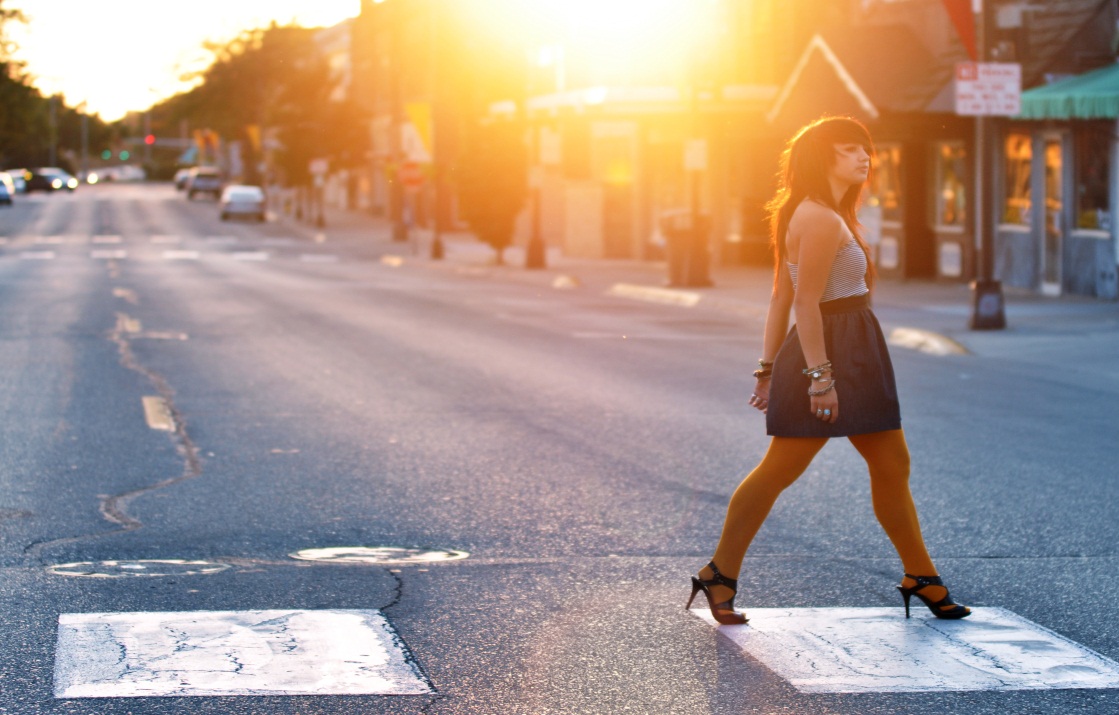 ОБУЧЕНИЕ В ЮЖНОЙ КОРЕЕ!
SOLBRIDGE INTERNATIONAL SCHOOL OF BUSINESS
Международная Школа Бизнеса



Уникальная возможность для Вас!
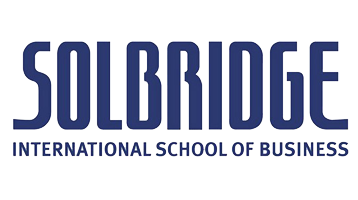 [Speaker Notes: I would like to take this opportunity to tell you about the unique educational opportunity that the SolBridge International School of Business offers to students from around the world.

To do this, I’ll briefly describe the  components of the SolBridge experience that make it unique.

The background image on the slides I will be using is of the new 14 story, $40 million building that houses the SolBridge International School of Business.]
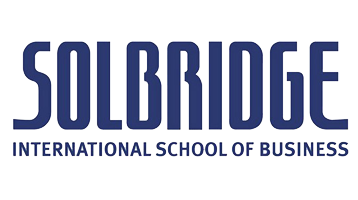 Расположение
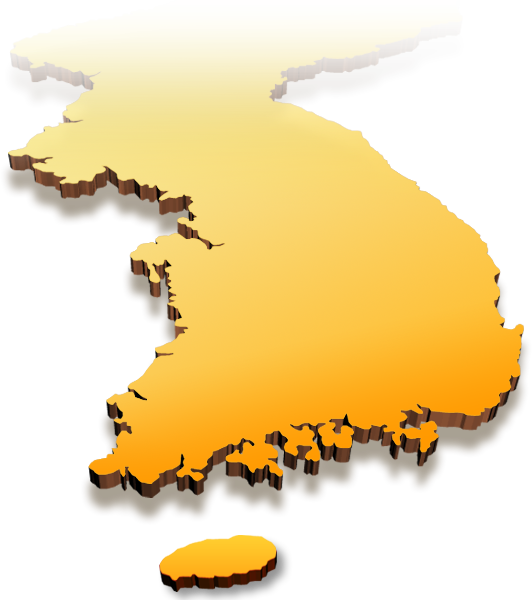 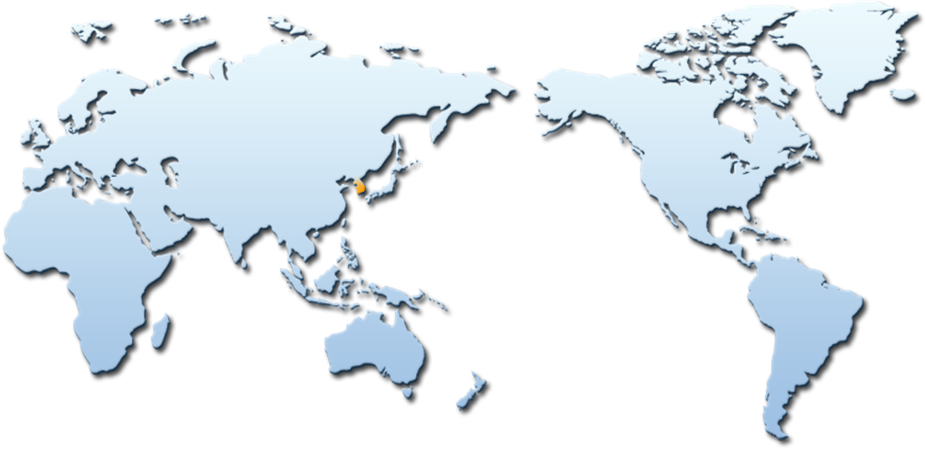 Г. Тэджон
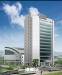 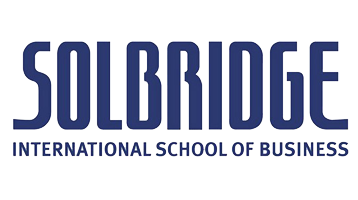 AACSB Международная Аккредитация!
Солбридж входит в 5% самых лучших школ бизнесса, получившим данную аккредитацию!
Самая Молодая Школа Бизнесса, аккредитованная AACSB
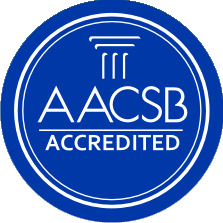 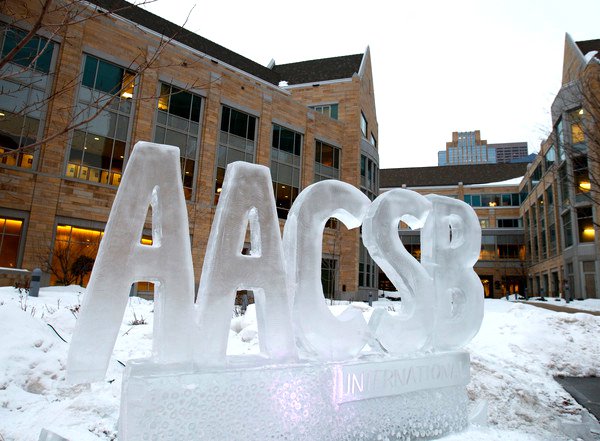 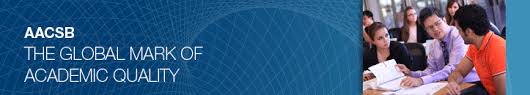 21
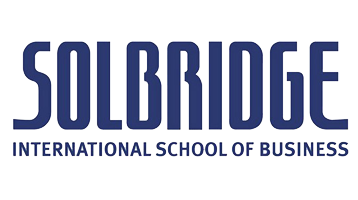 One of the Best 10
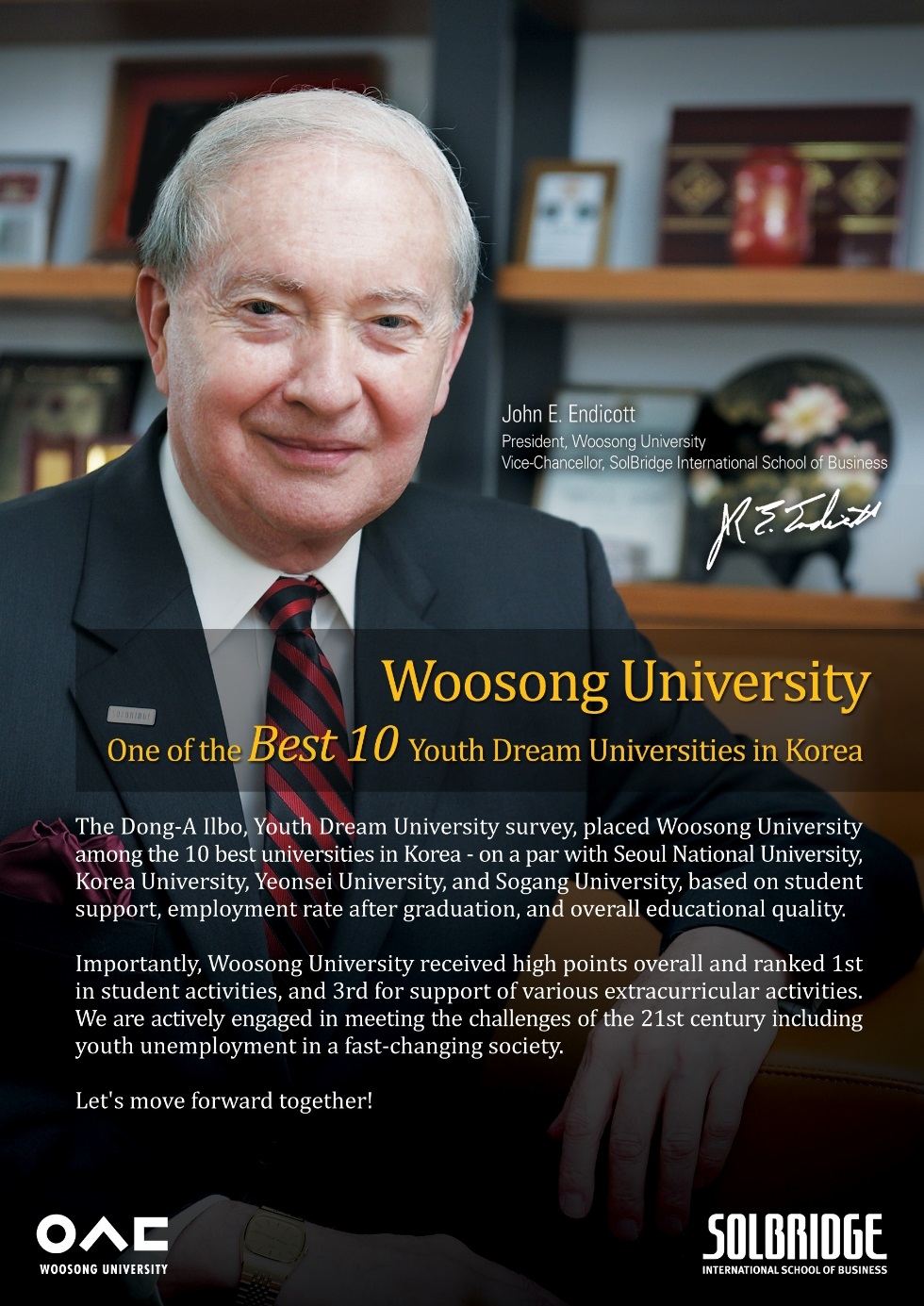 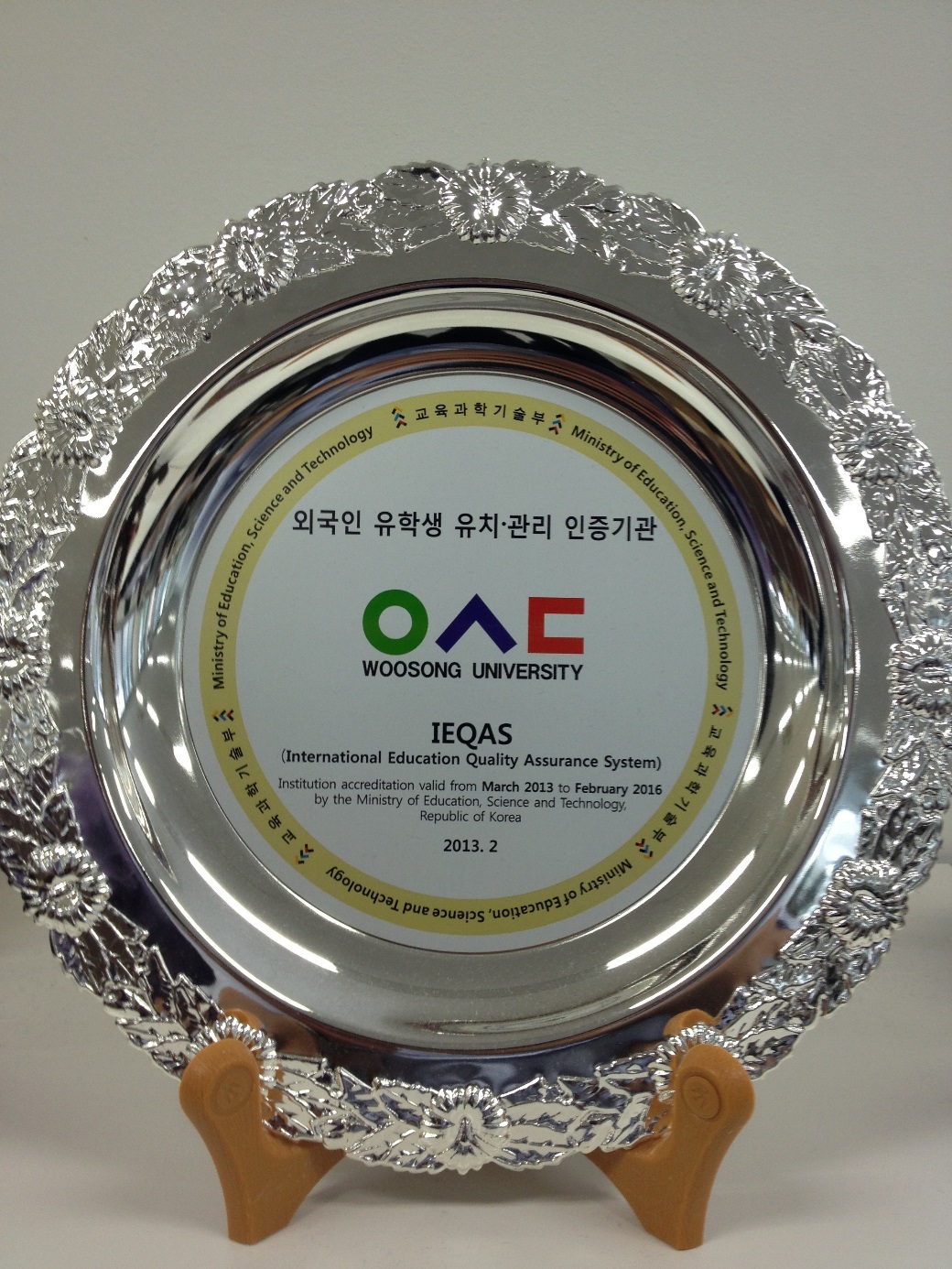 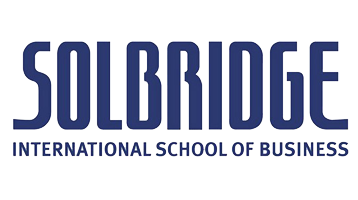 Программы и Специализации
Программы обучения Бакалаврского уровня:   
Бакалавр Делового Администрирования (BBA) 3 года
Финансы
Маркетинг
Менеджмент
Программы обучения
 Магистерского уровня:
Магистр Делового администрирования (MBA) - 1,5 года
Финансовый Менеджмент
Маркетинговый 
Менеджмент Международный Бизнес
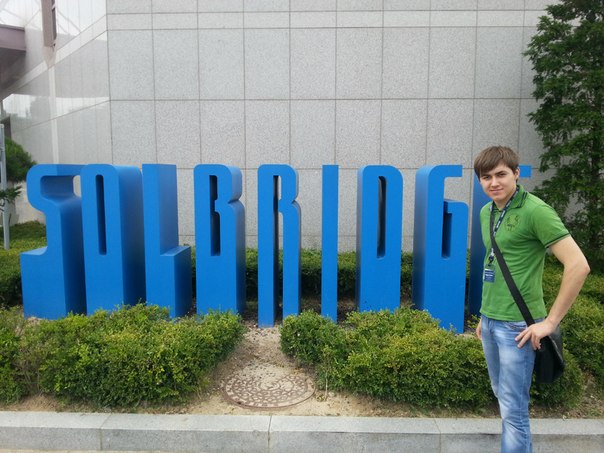 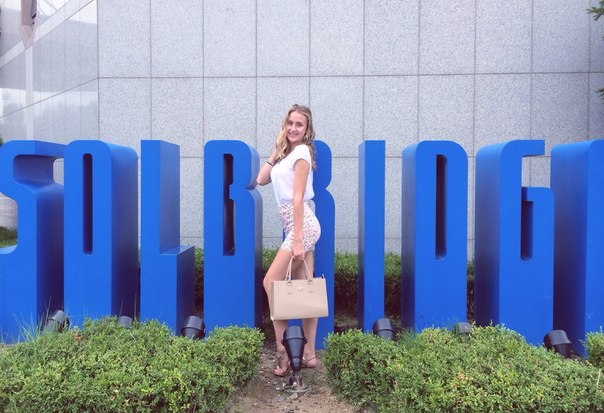 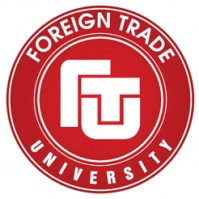 Вьетнамский университет внешней торговли
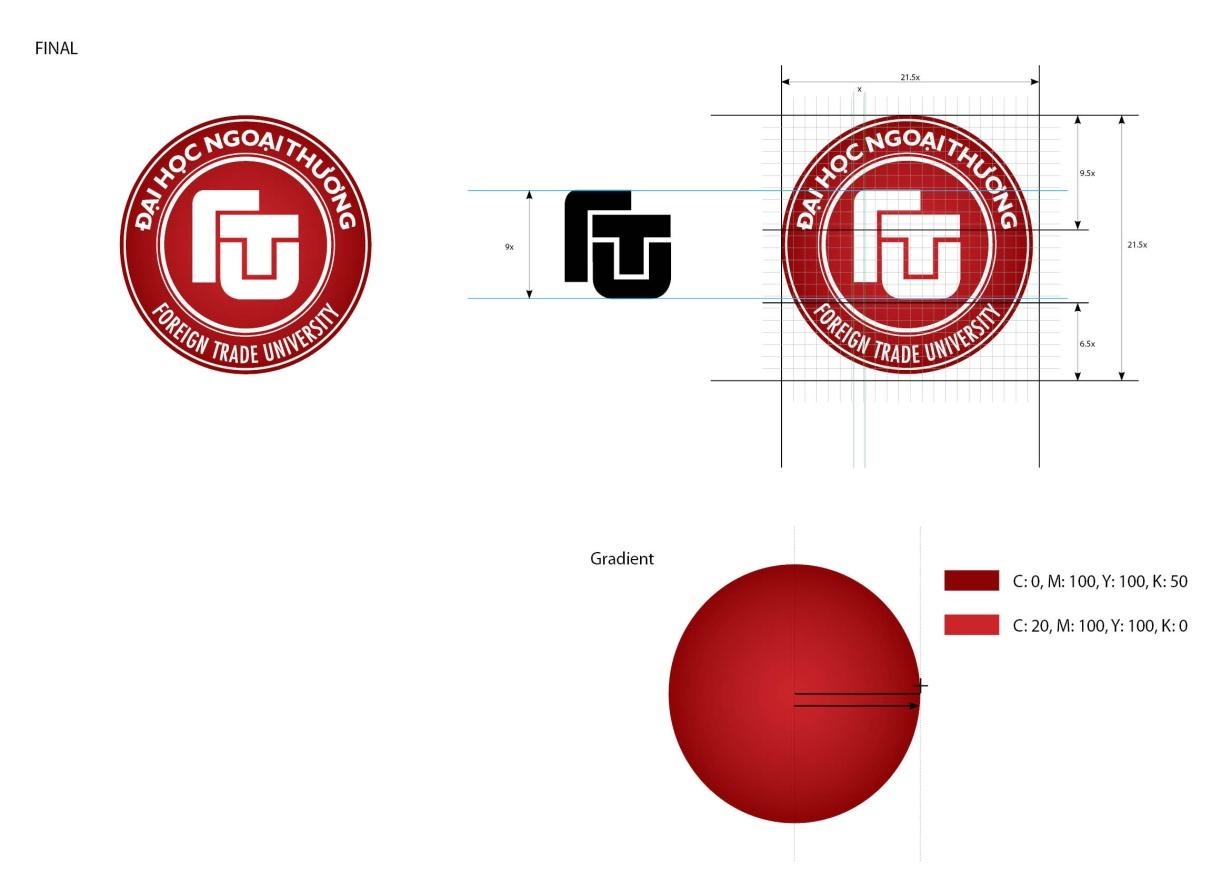 Университет Внешней Торговли (УВТ) – является государственным университетом , был создан в 1960 году.
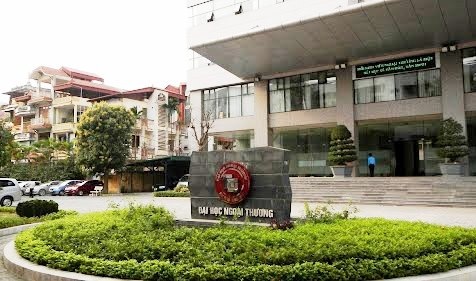 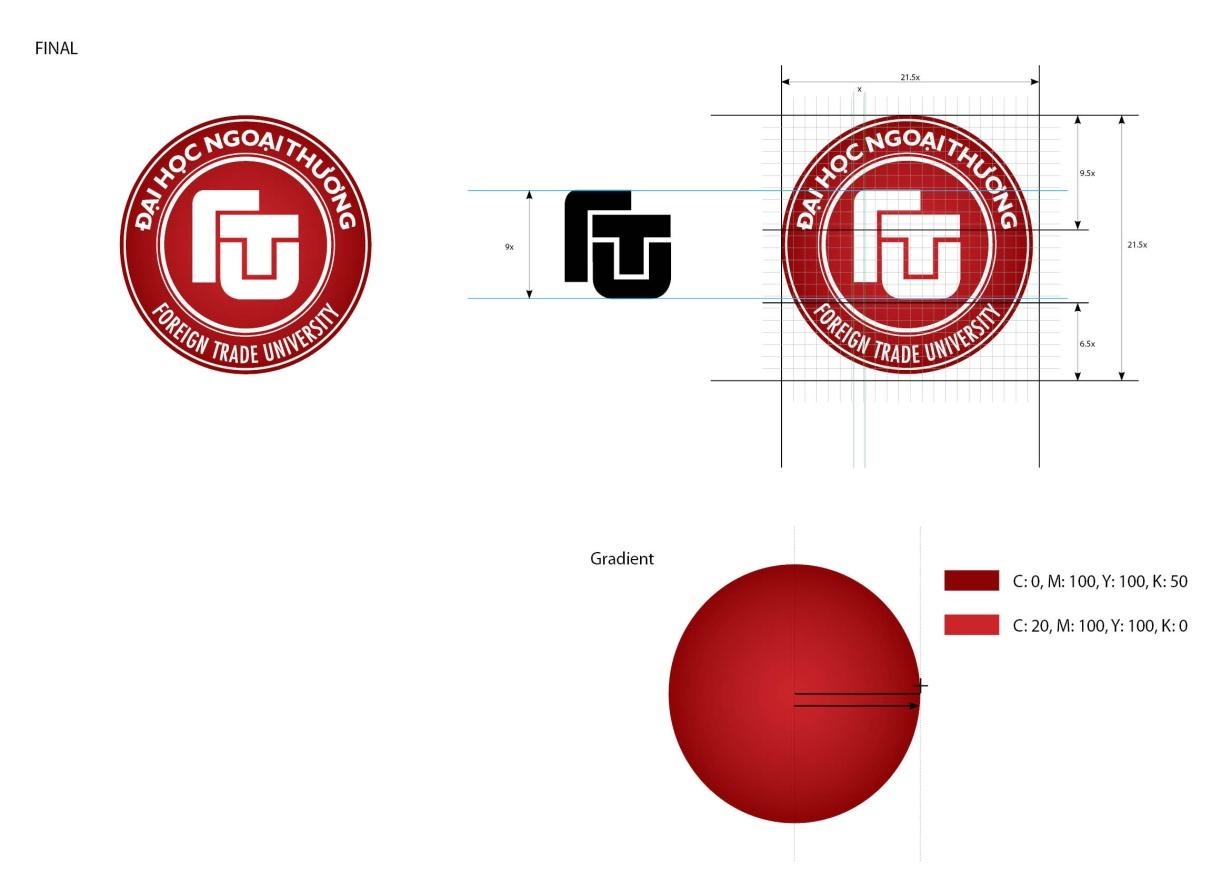 Структура университета
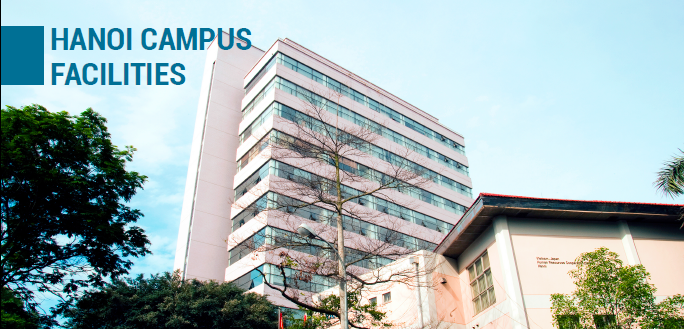 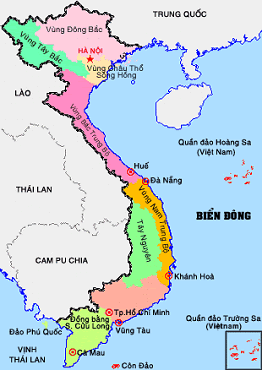 Hanoi campus
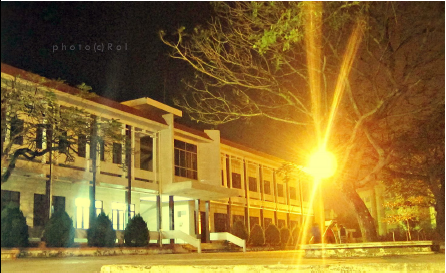 Quang  Ninh campus
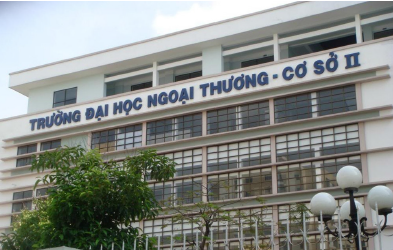 Ho Chi Minh City campus
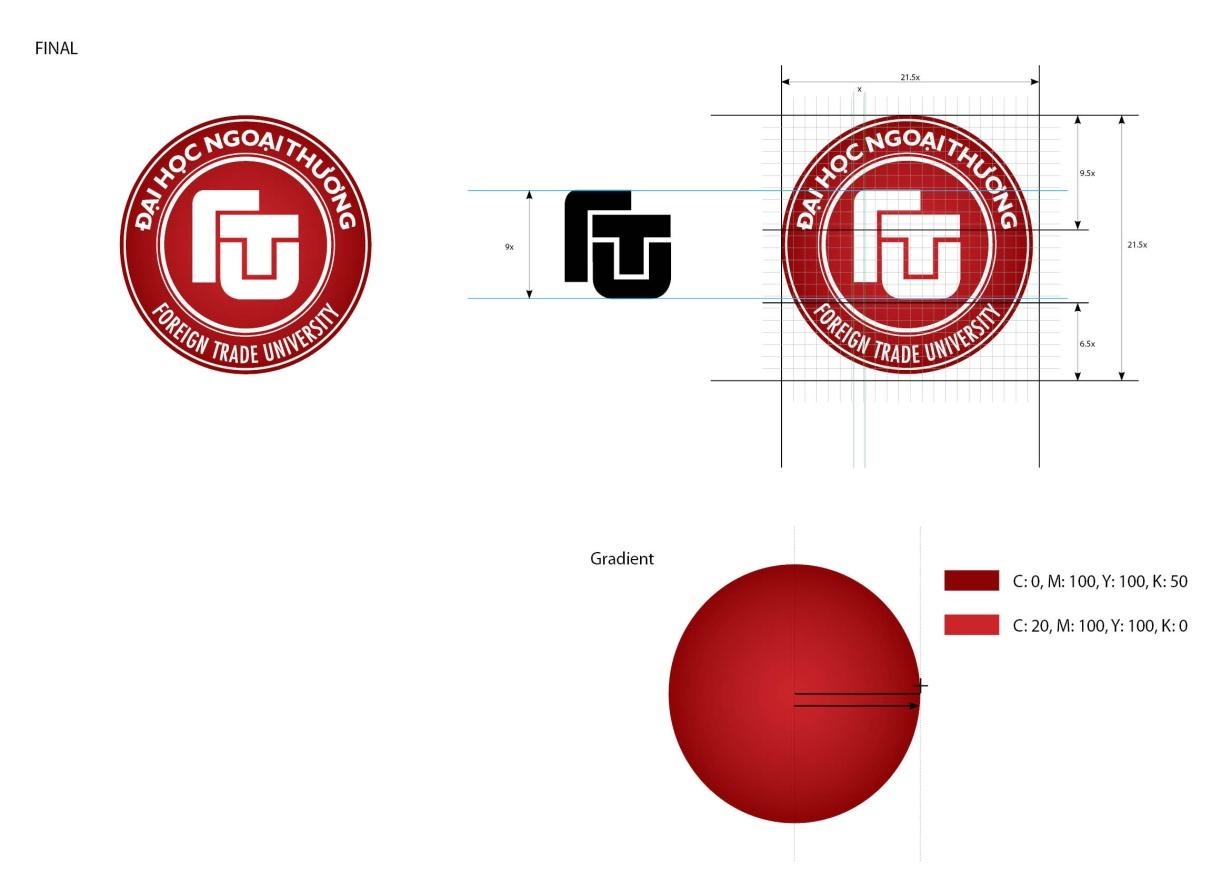 Бакалавриат
Направления подготовки
Деловой китайский язык
Деловой английский язык
Финансовый менеджмент
Банковское дело
Финансовый анализ и инвестиционный менеджмент
Международные финансы
Финансы и кредит
Юриспруденция
Бухгалтерский учет
Международное торговое      право
Налоги и таможенное дело
Электронная коммерция 
Международная экономика
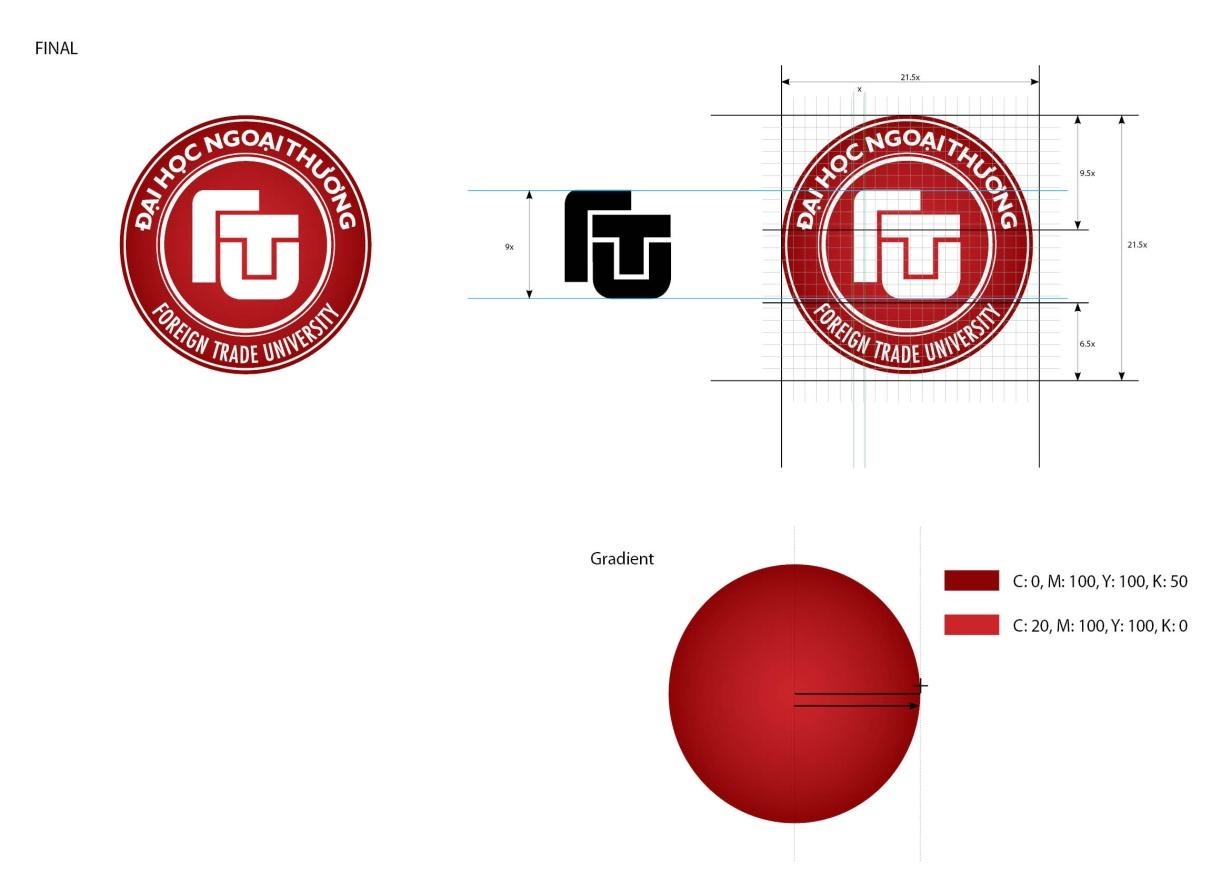 Магистратура
Направления подготовки
Тороговое дело
Международное торговое право
Деловое администрирование 
Мировая экономика и международные экономические отношения
Университет Гуанчжоу
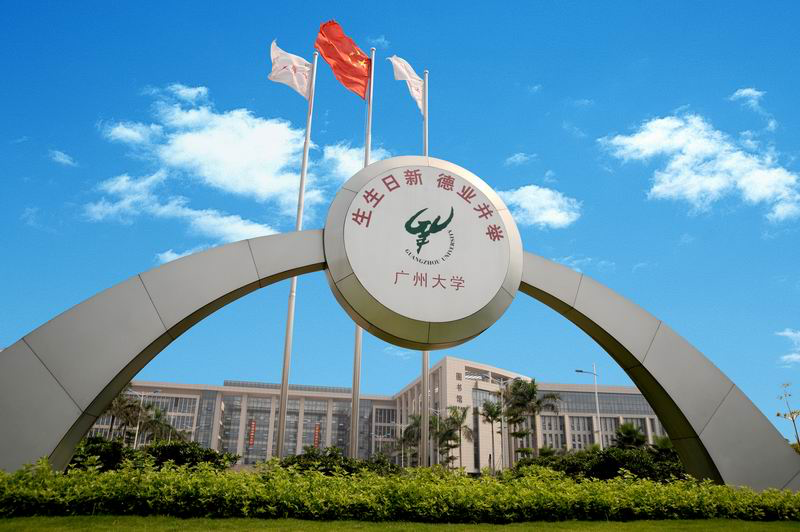 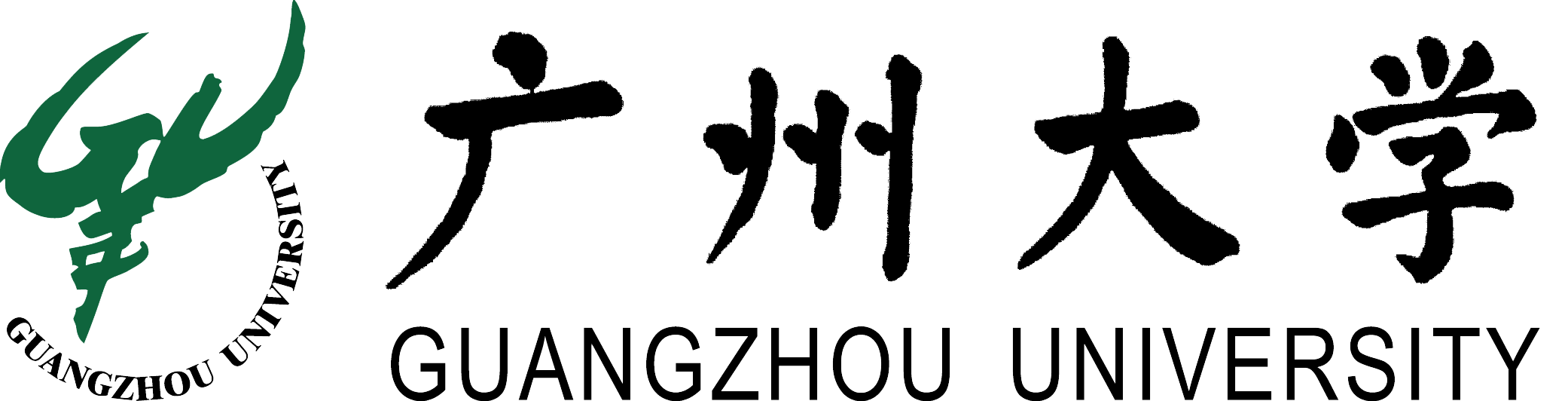 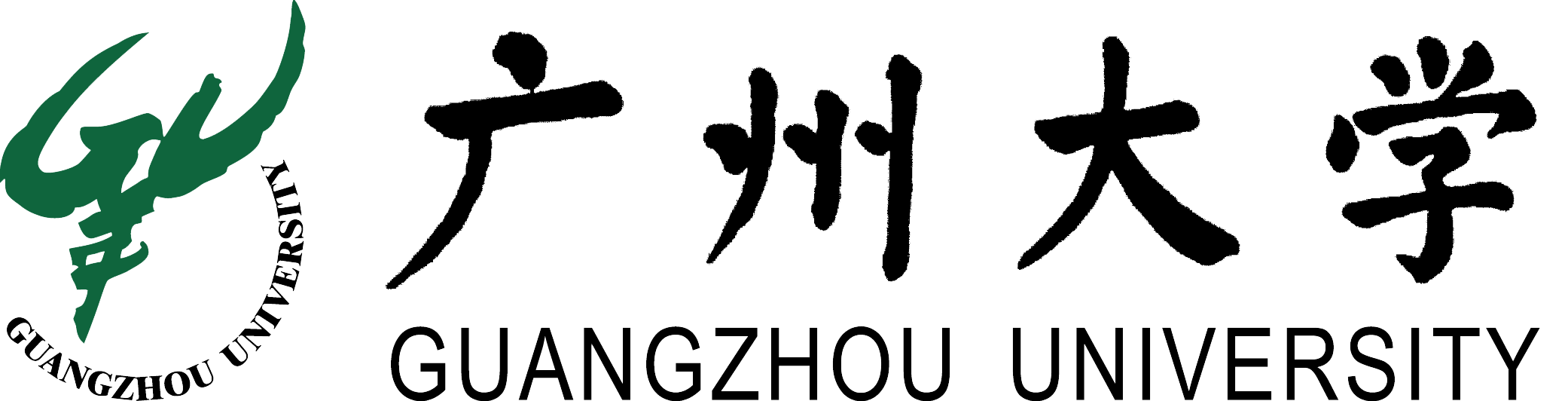 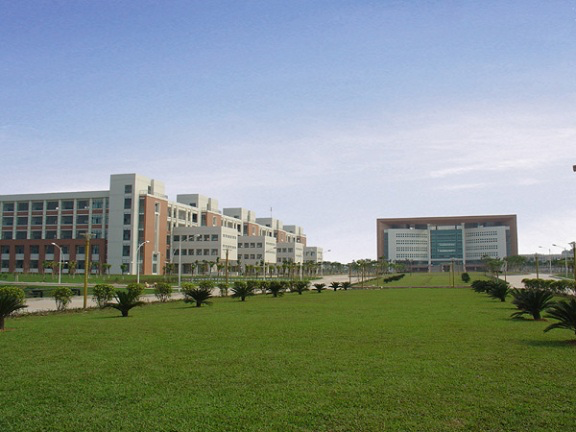 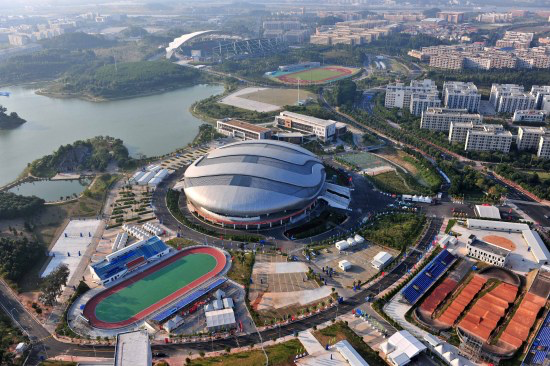 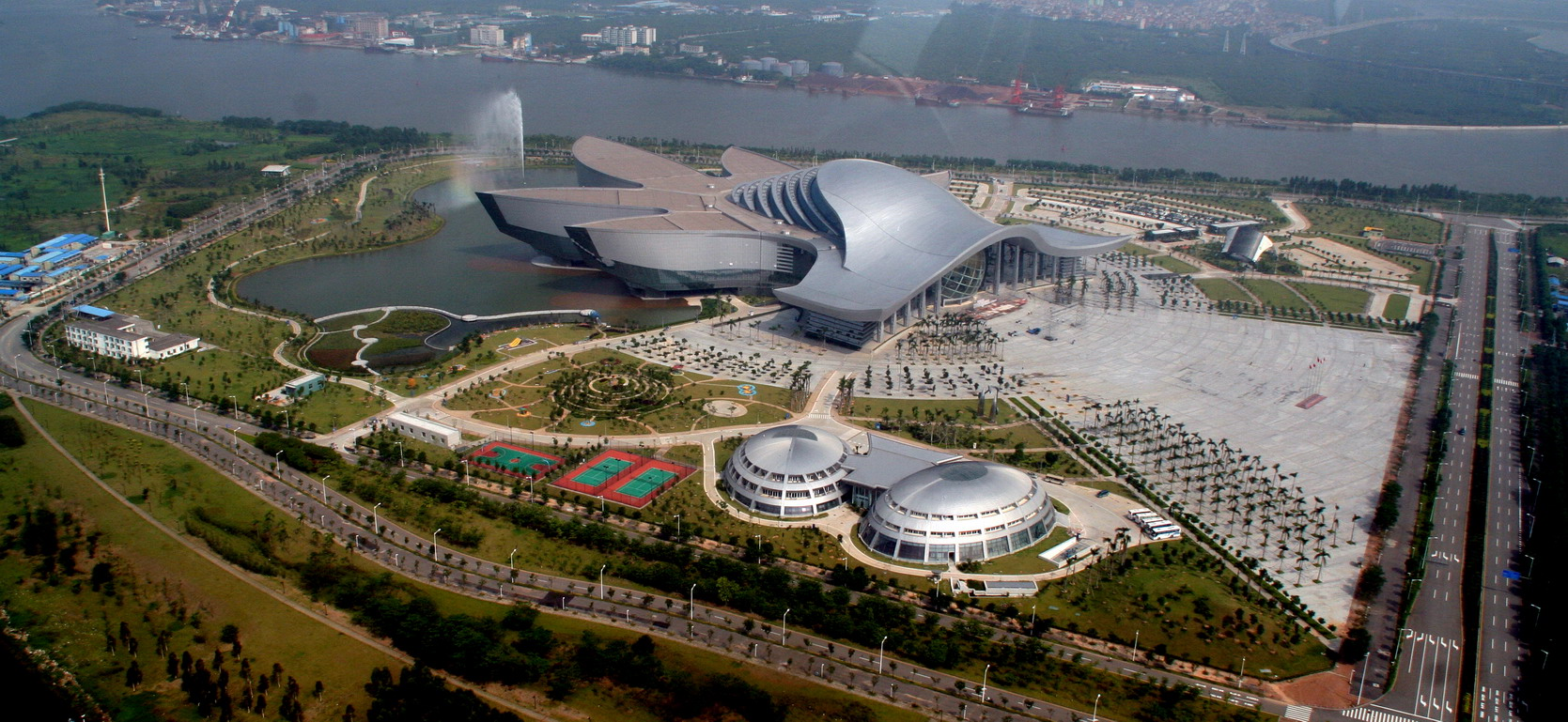 Кампус университета
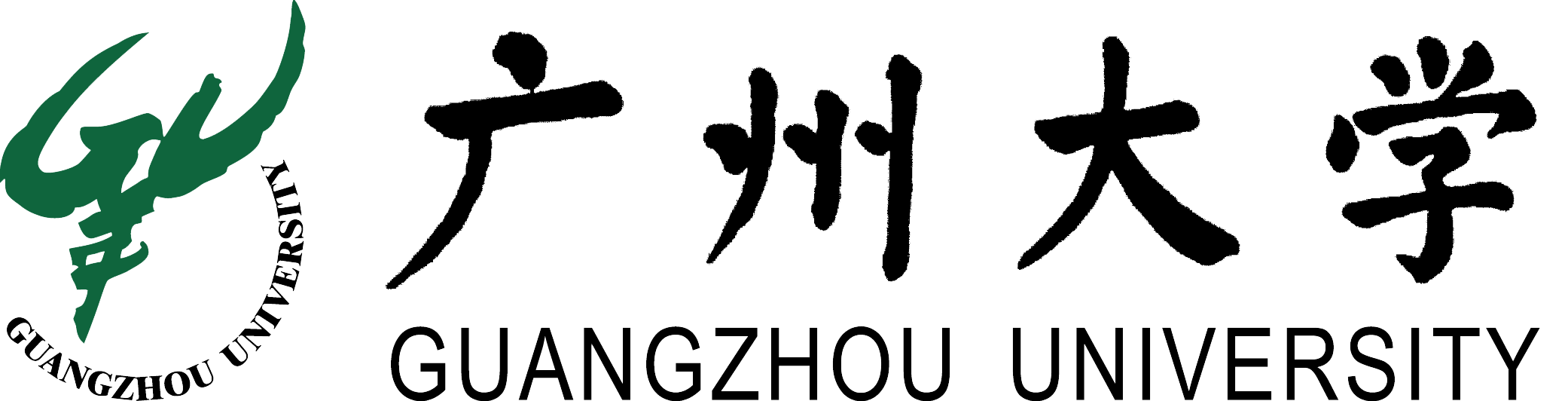 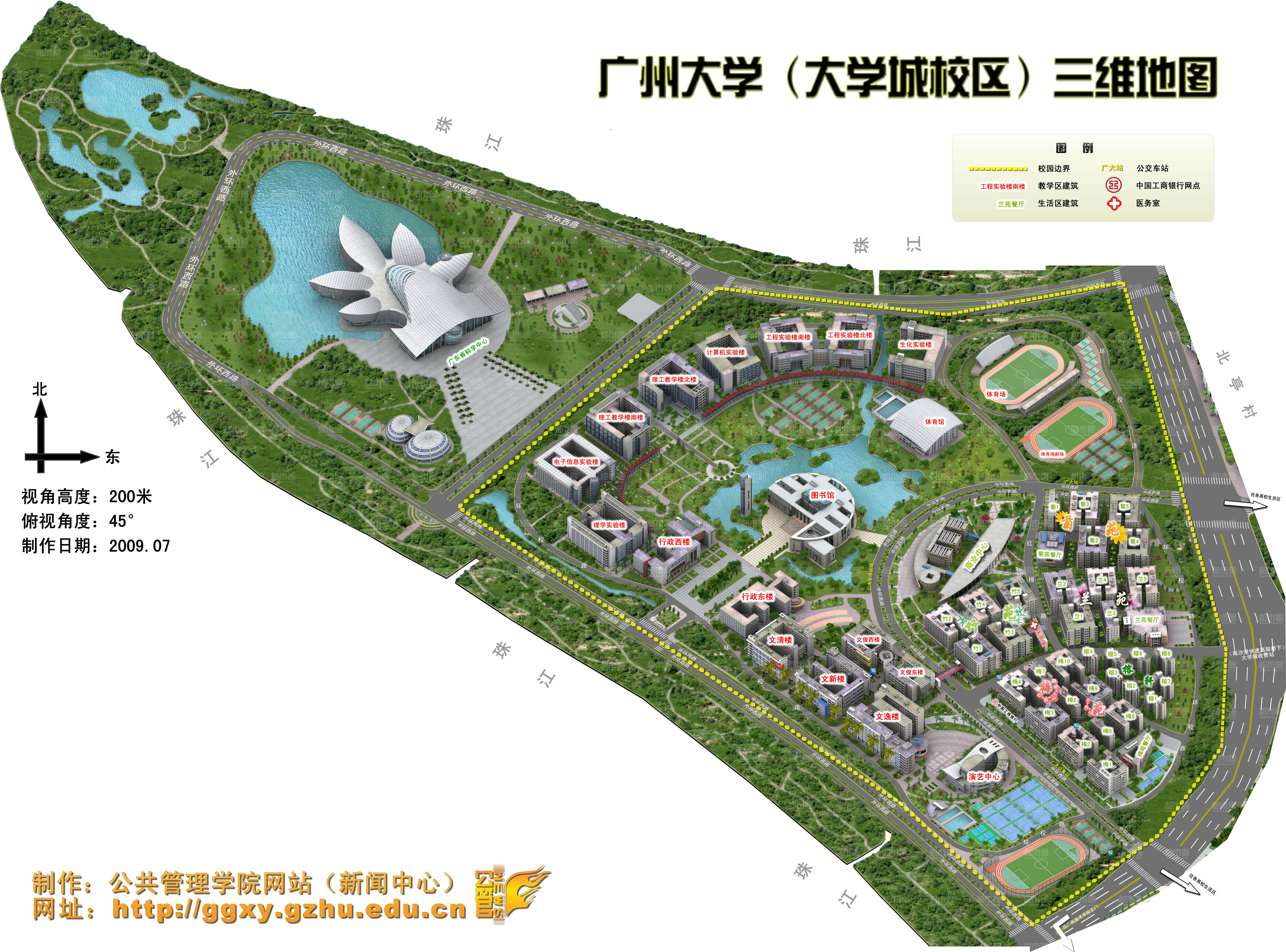 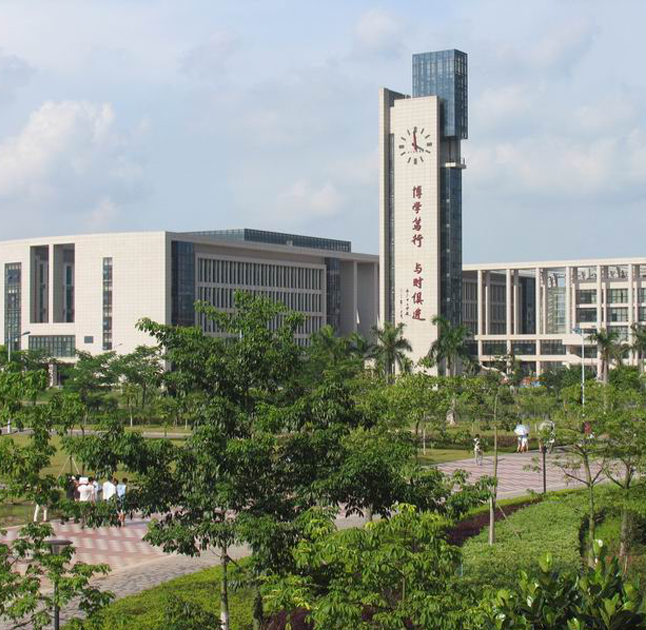 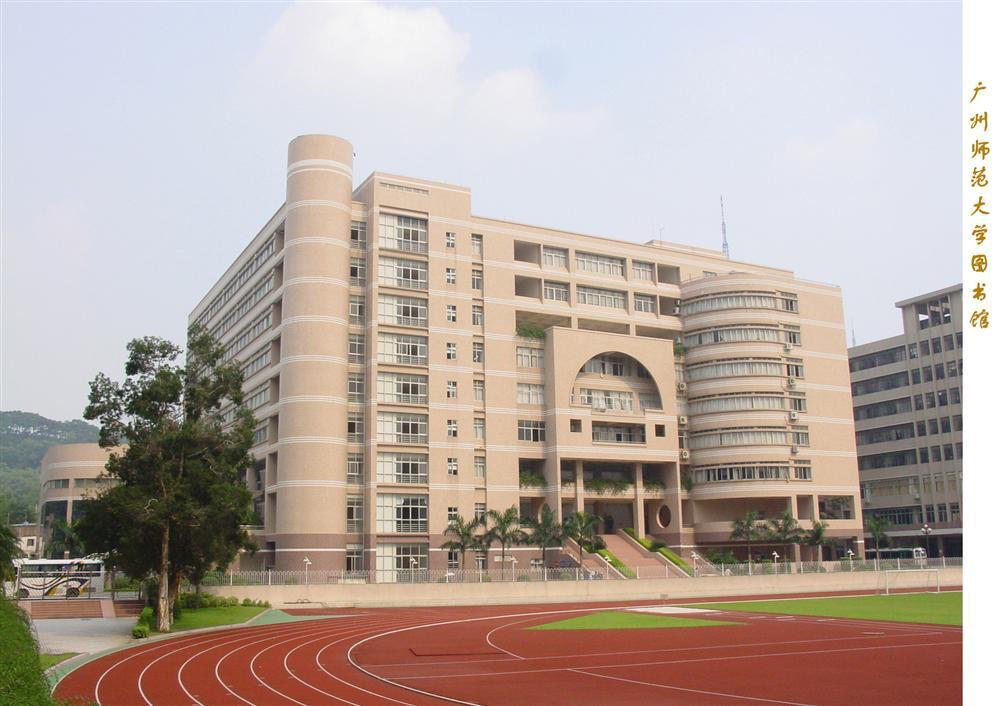 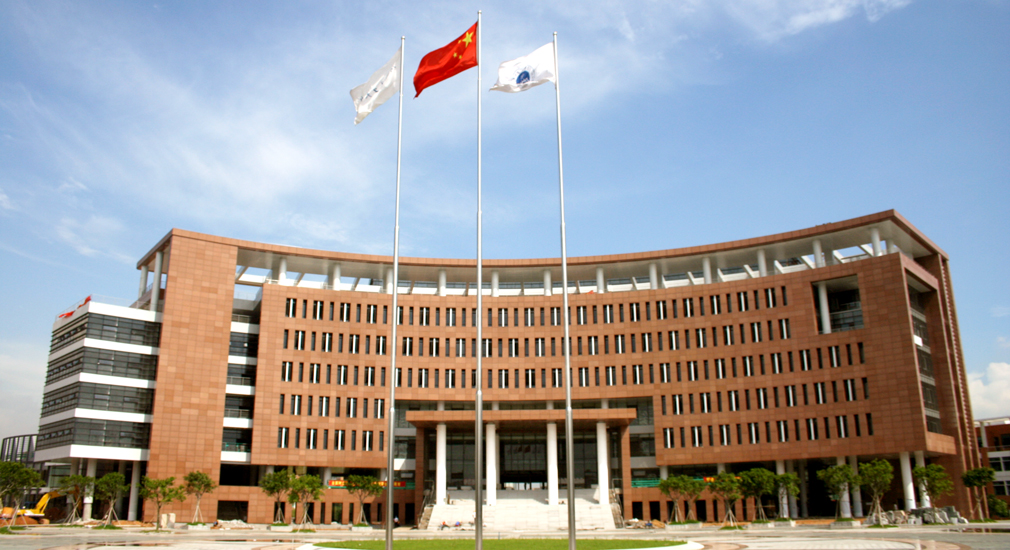 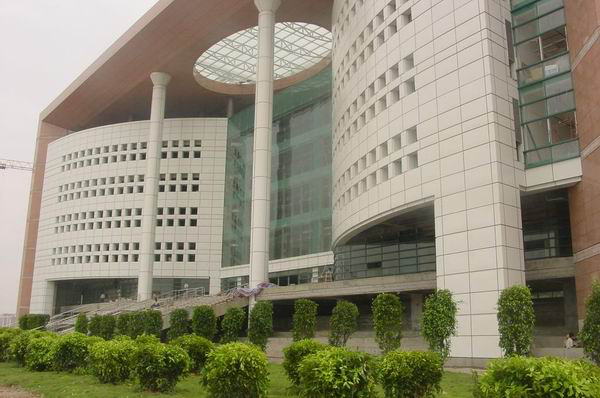 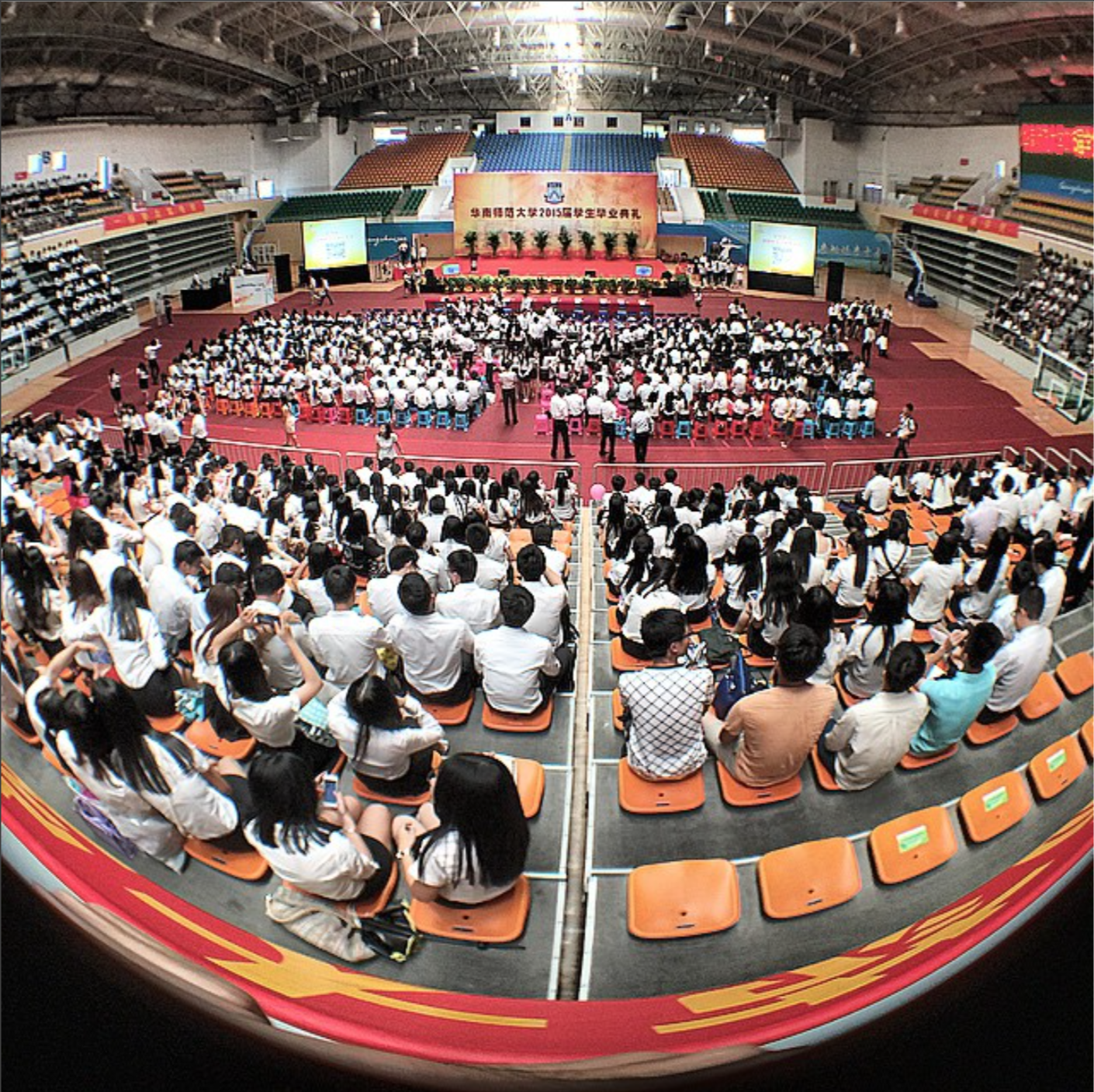 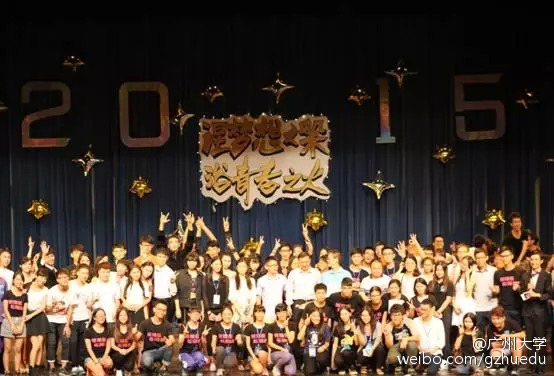 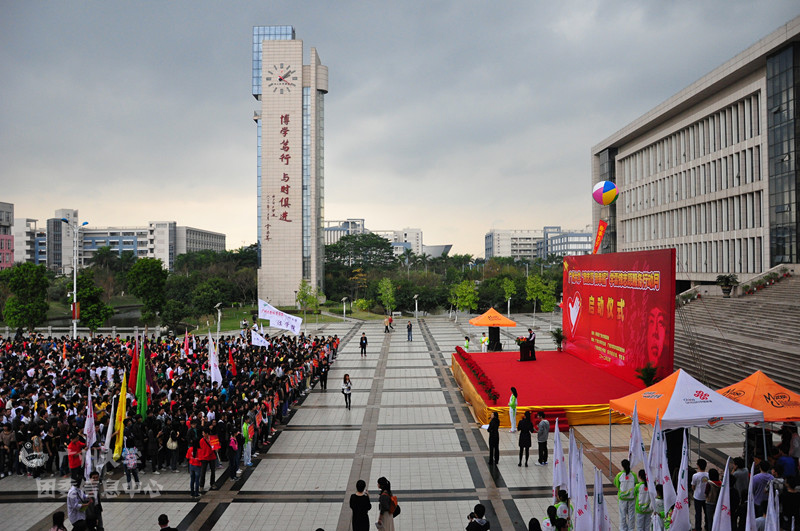 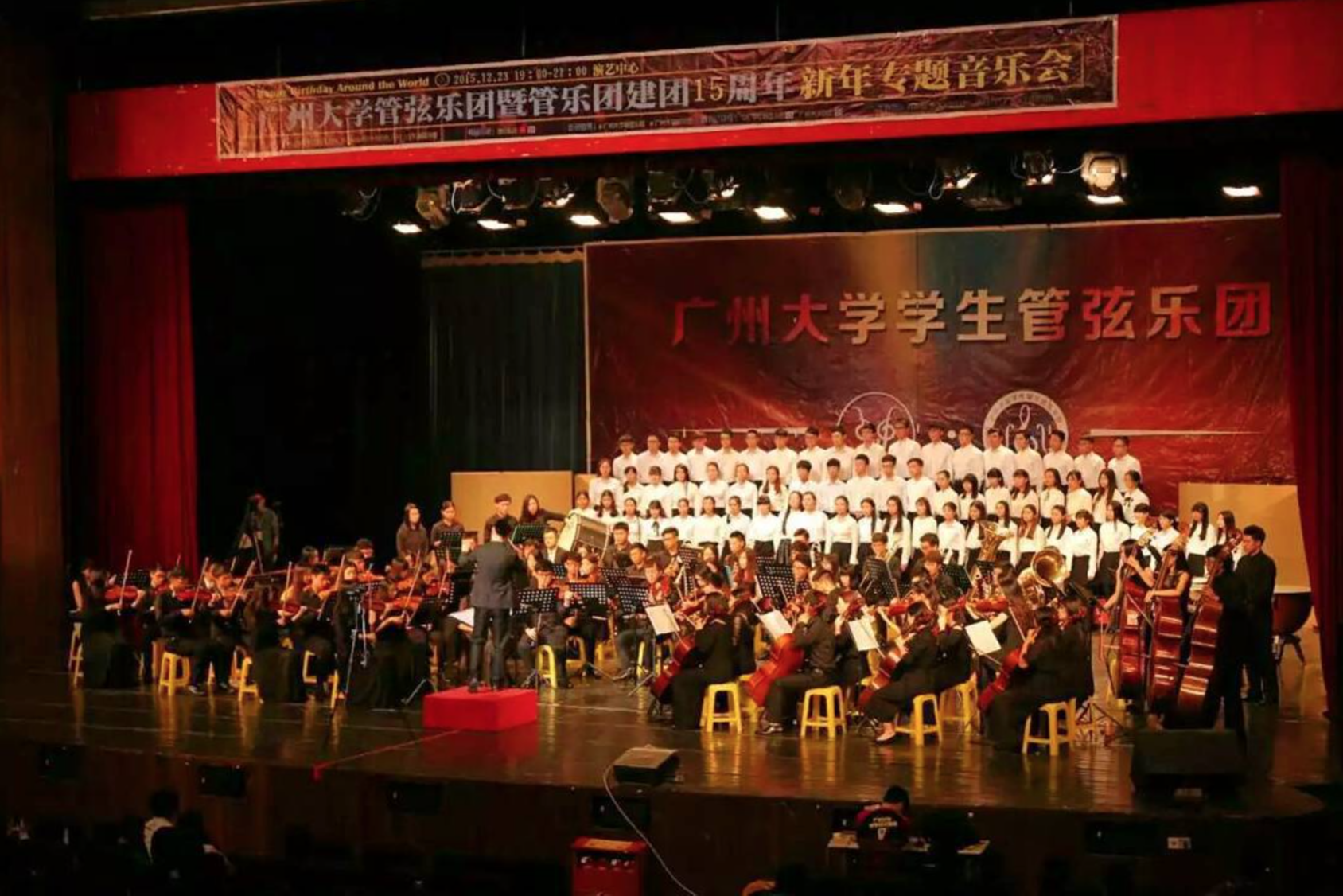 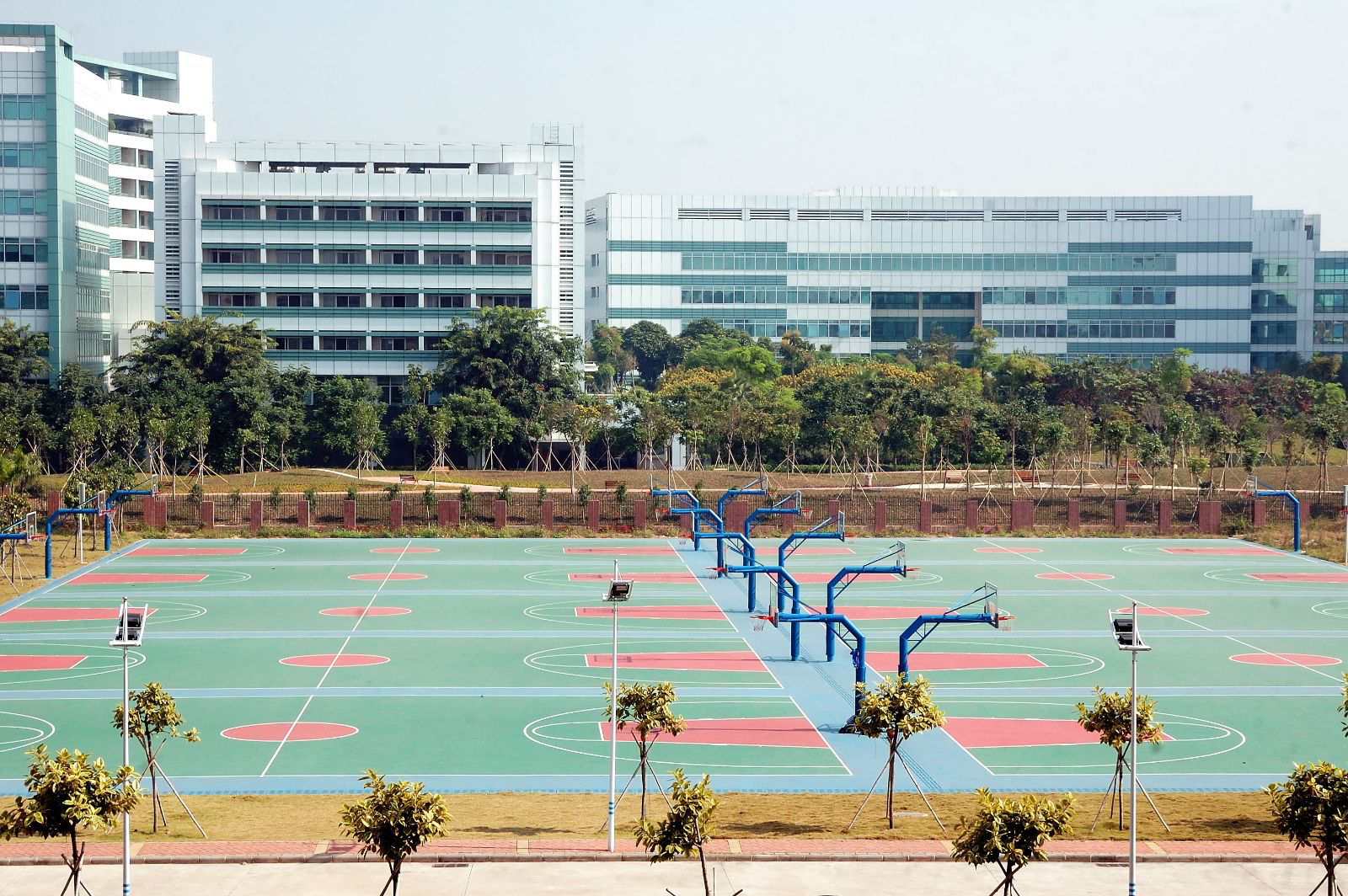 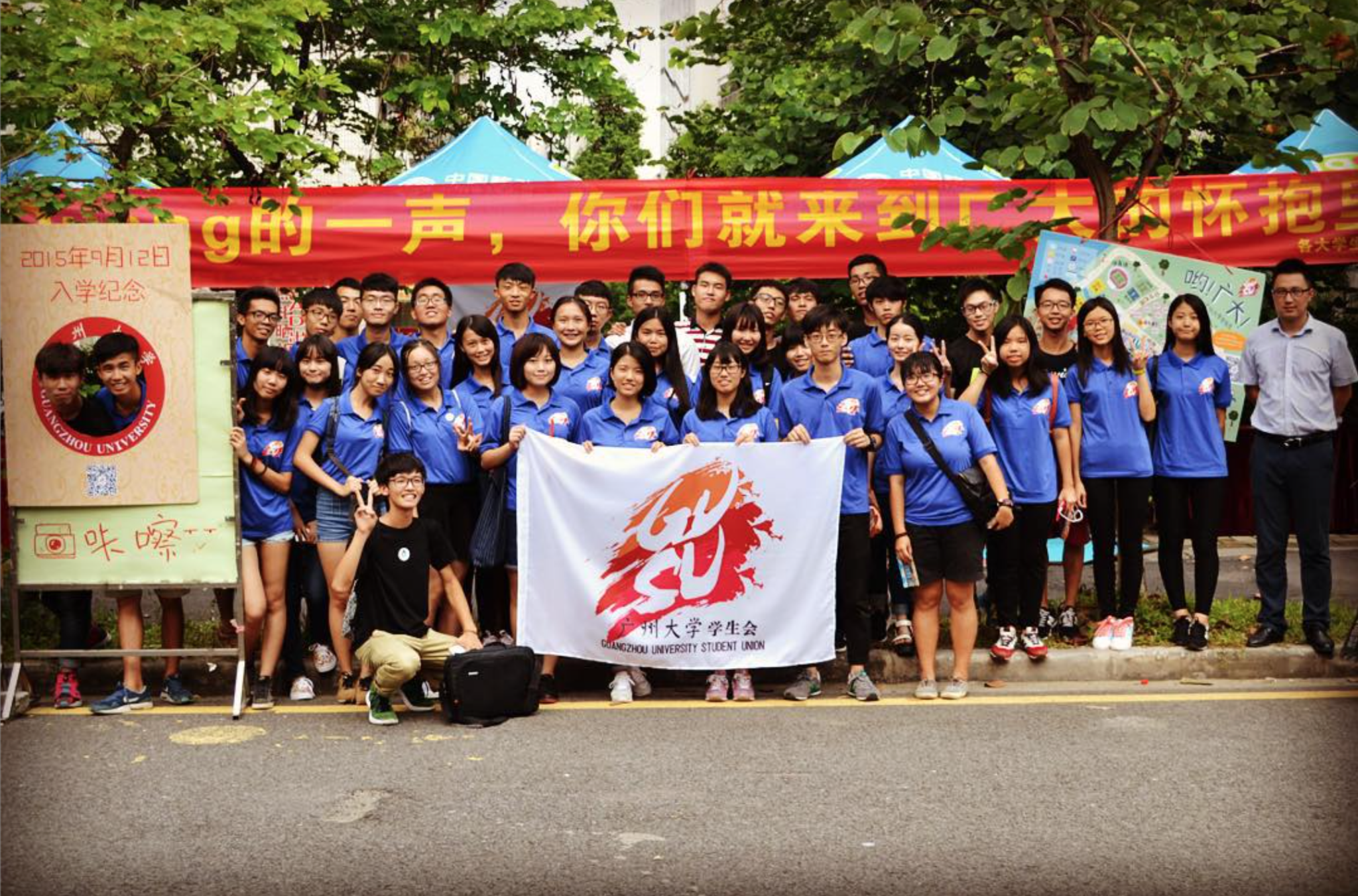 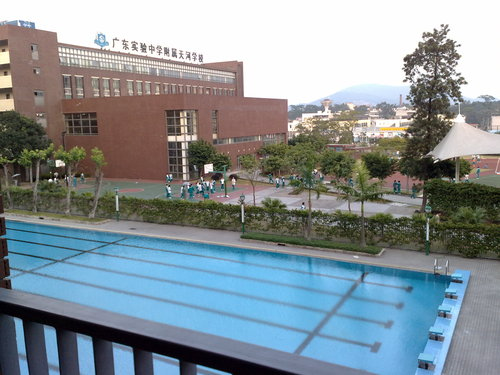 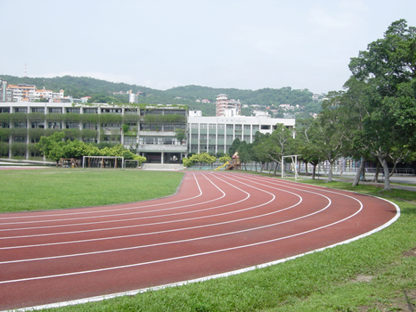 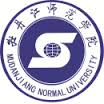 Муданьцзянский педагогический   университет
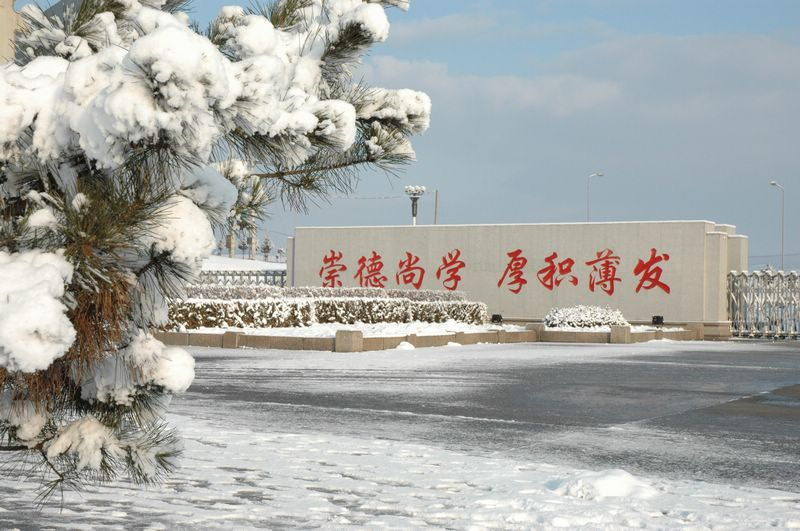 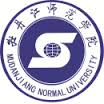 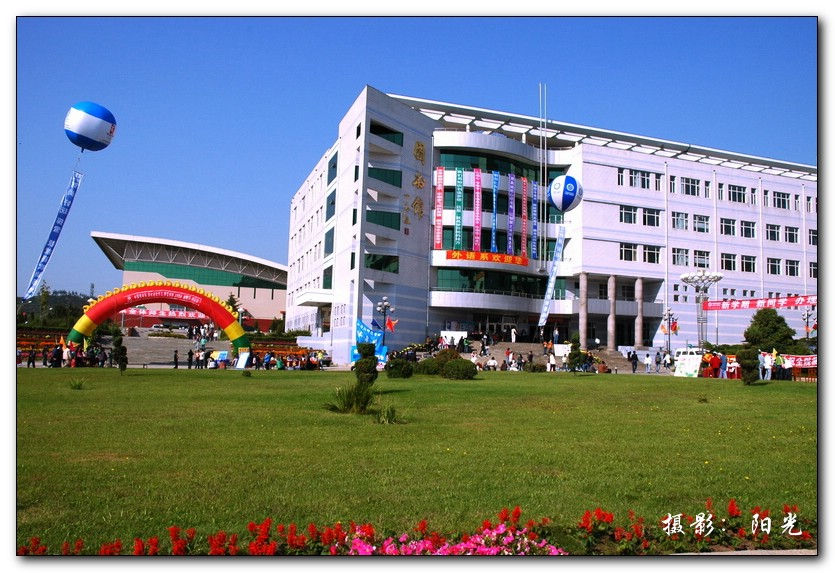 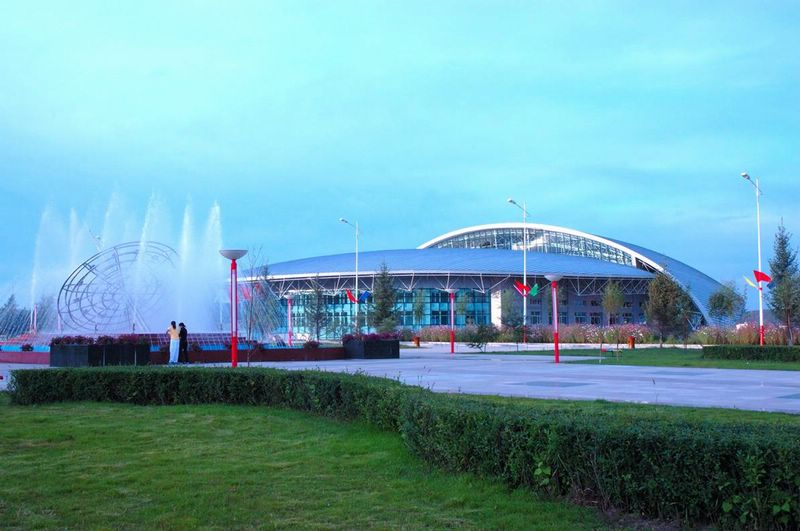 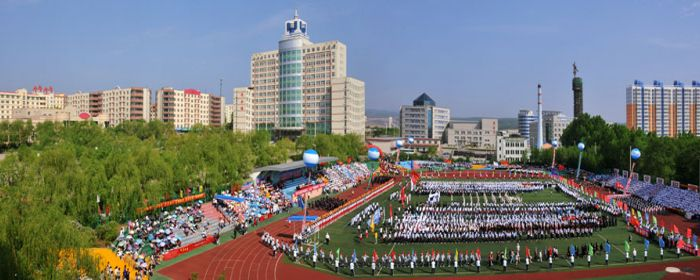 «Университет-сад»
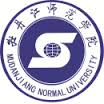 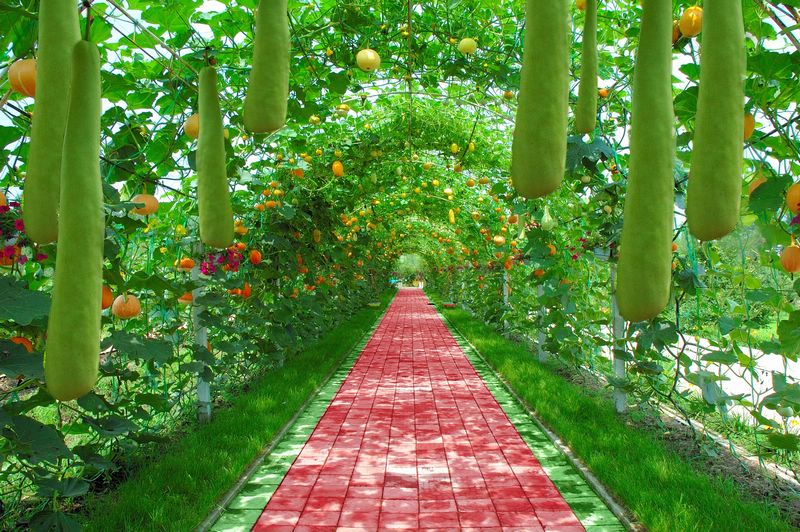 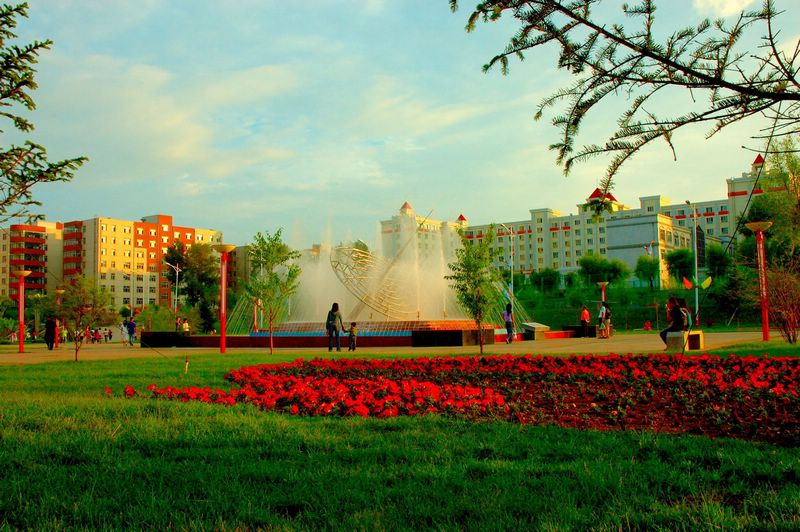 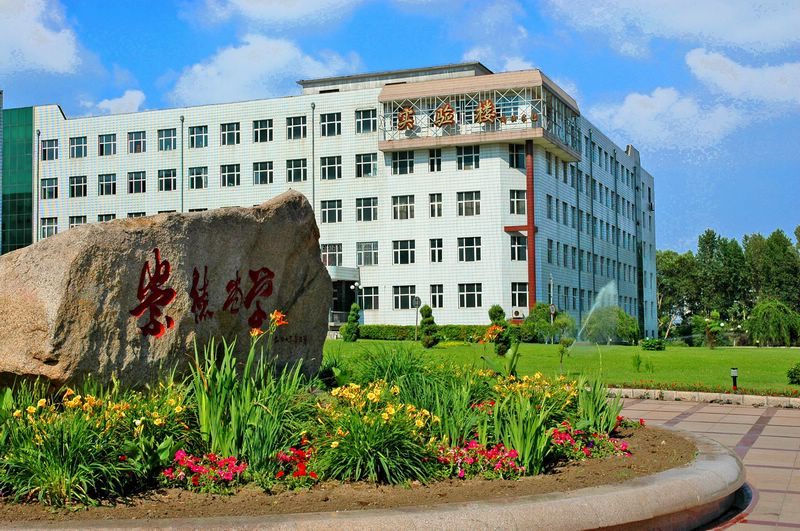 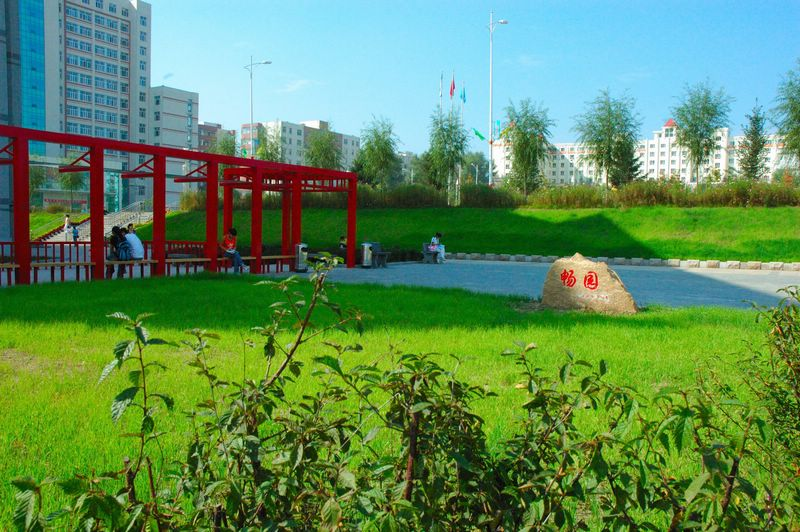 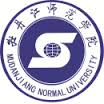 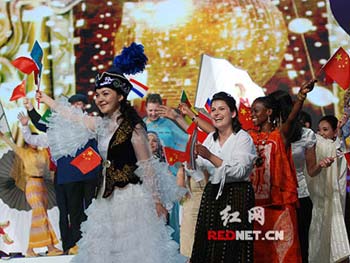 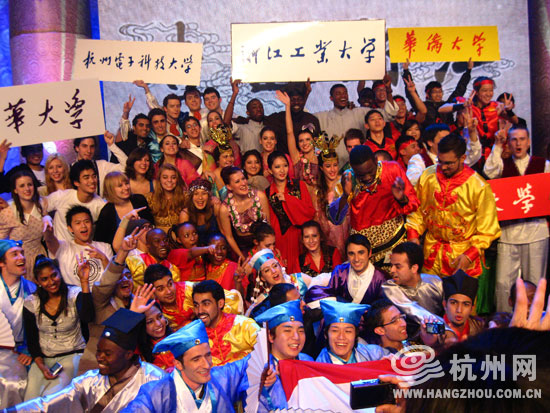 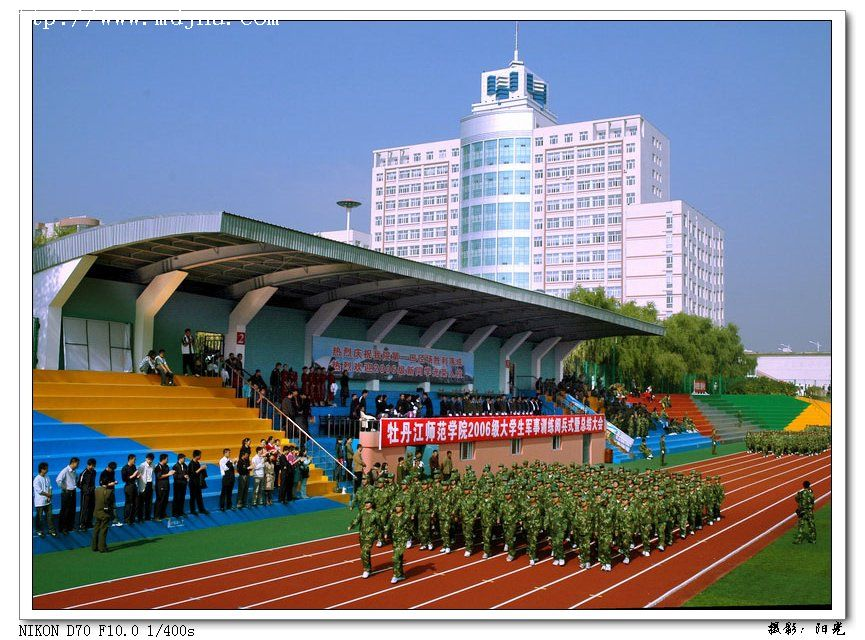 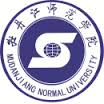 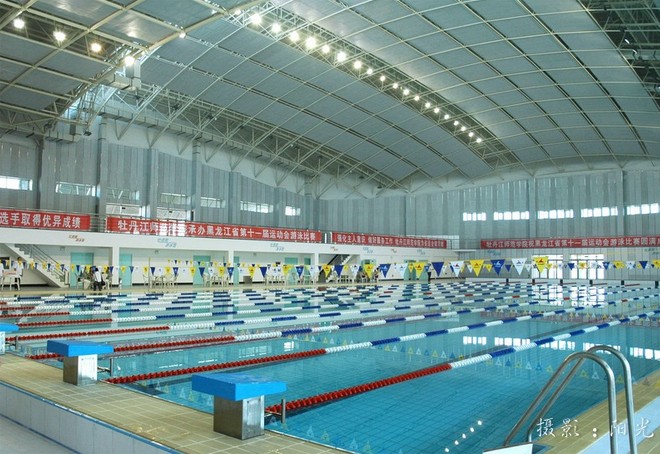 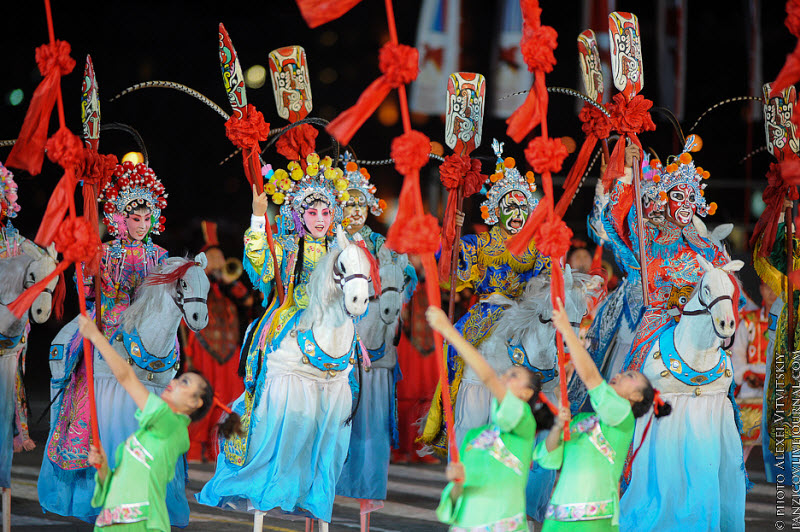 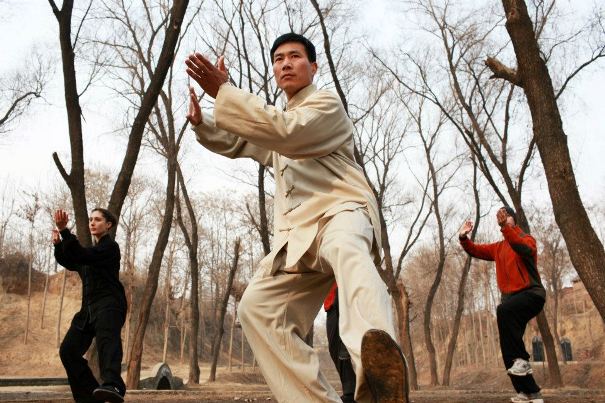 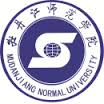 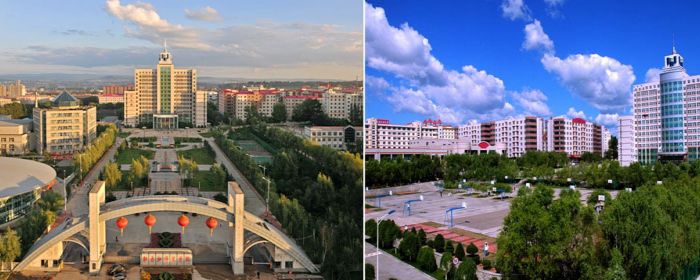 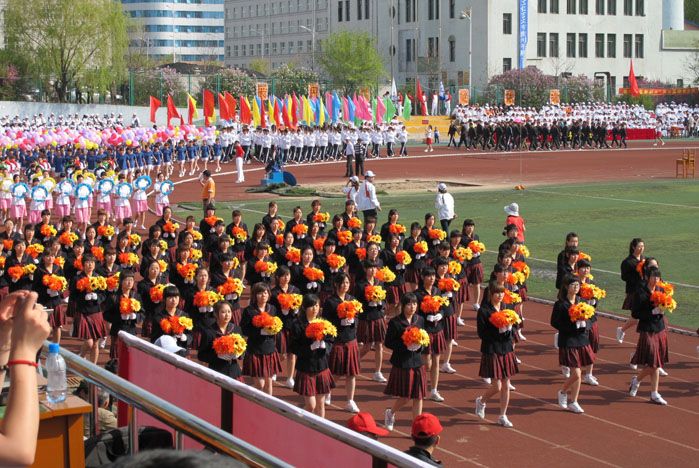 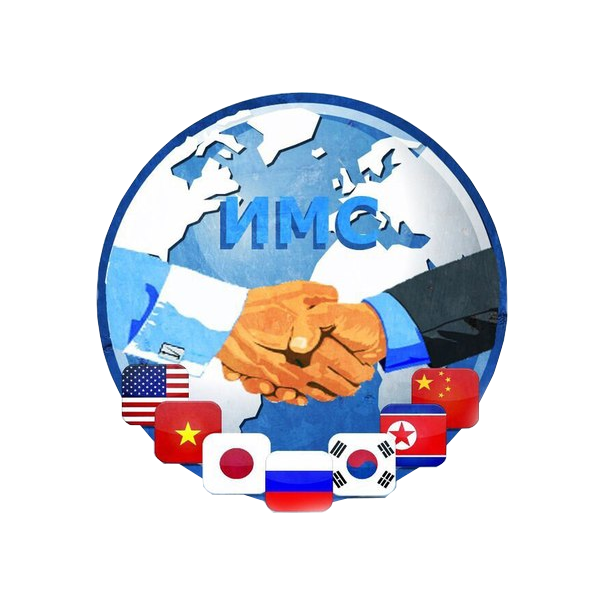 Спасибо за внимание!
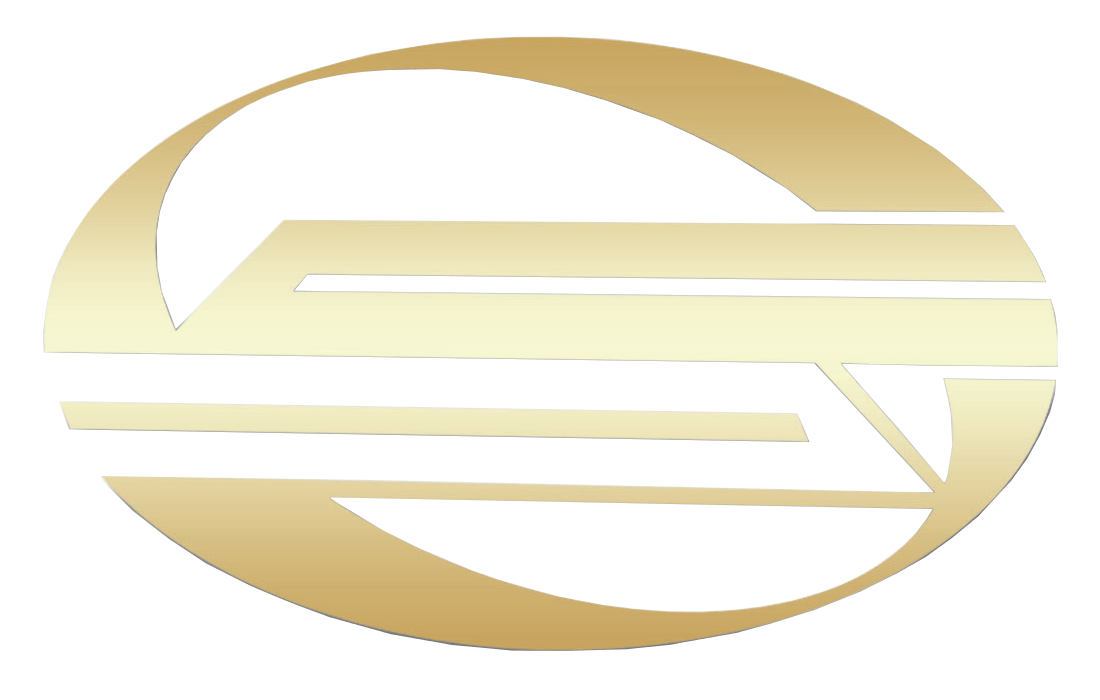